Smart and Intelligent Textiles
Smart Textile Material Overview
Benny Malengier
Rational
Materials to obtain for use by students
Allow for a range of projects, leaving freedom
Add extra options as needed
Ideally companies sponsor materials for students to experiment with
3
What are E-Textiles and wearables
E-textile: An electronic textile (E-textile) is a type of fabric that contains electronic elements. In general, the development of electronic textiles supports the idea of wearable computing, or electronic devices worked into garment designs. (also known as smart textile) 
Wearable computing: the mash-up of digital circuitry with clothing 
Wearable: Wearable technology consists of things that can be worn, such as clothing or glasses, that contain computer technology or can connect to the internet.
4
What are smart textiles?
Smart textiles can be described as textiles that are able to sense stimuli from the environment, to react to them and adapt to them by integration of functionalities in the textile structure.
Three subgroups
passive smart textiles can only sense the environment, they are sensors;
active smart textiles can sense the stimuli from the environment and also react to them, they also have an actuator function;
very smart textiles go a step further, having the gift to adapt their behaviour to the circumstances.
5
Functions in smart textiles
5 functions can be distinguished in a smart suit, namely:
Sensors: measure the environment
Data processing: use output sensor to determine what to do
Actuators: react to the input
Energy supply
Communication
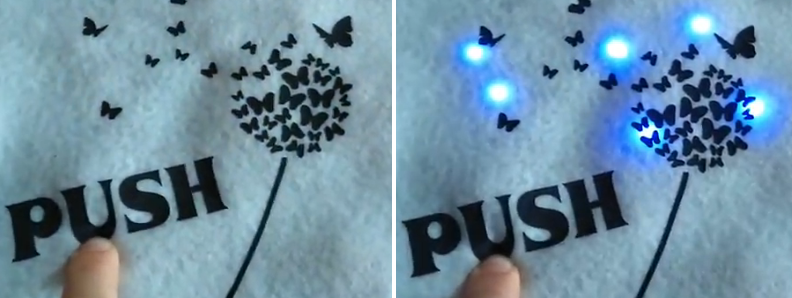 6
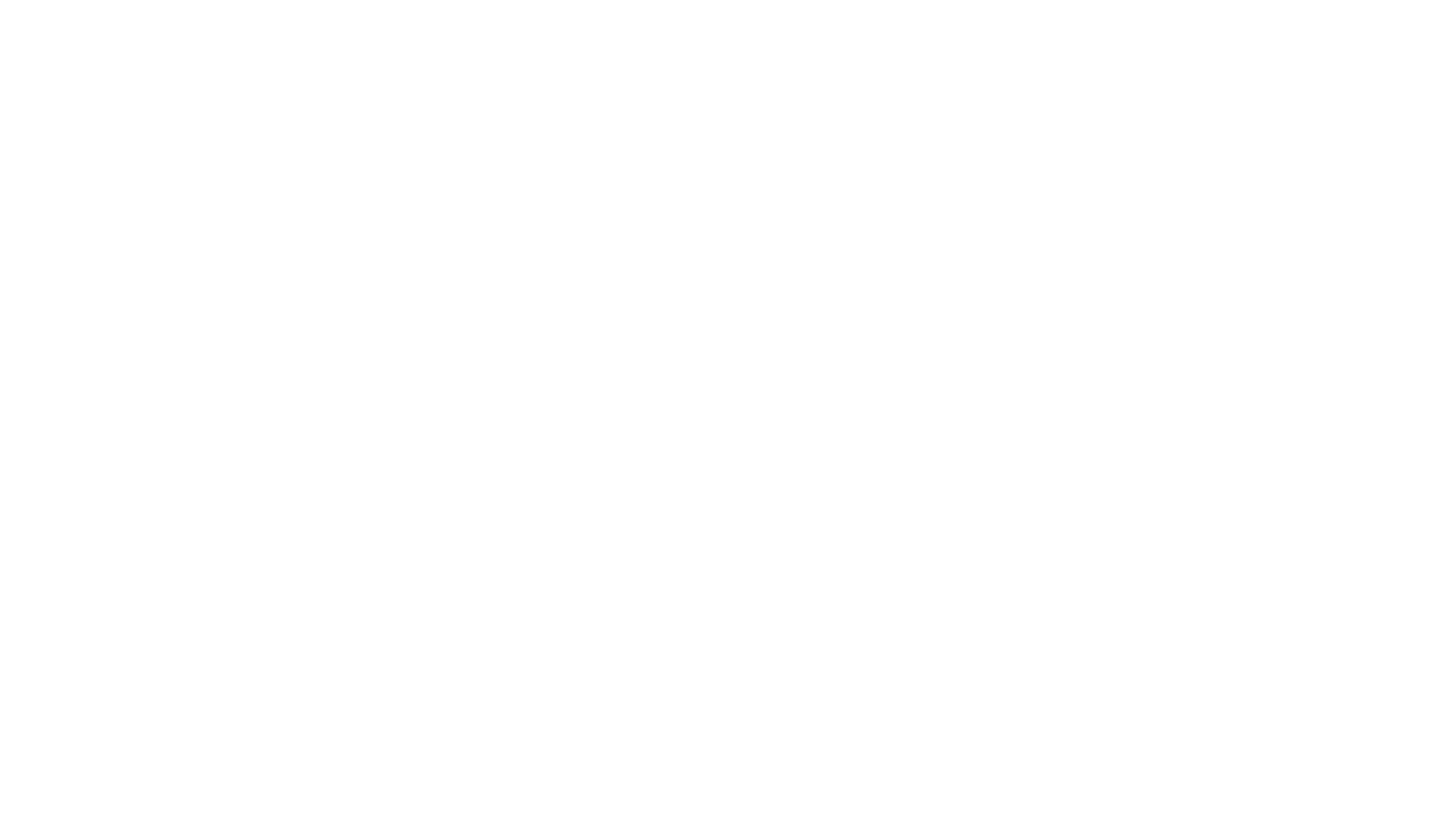 Smart Textiles: A primer
Why?
7
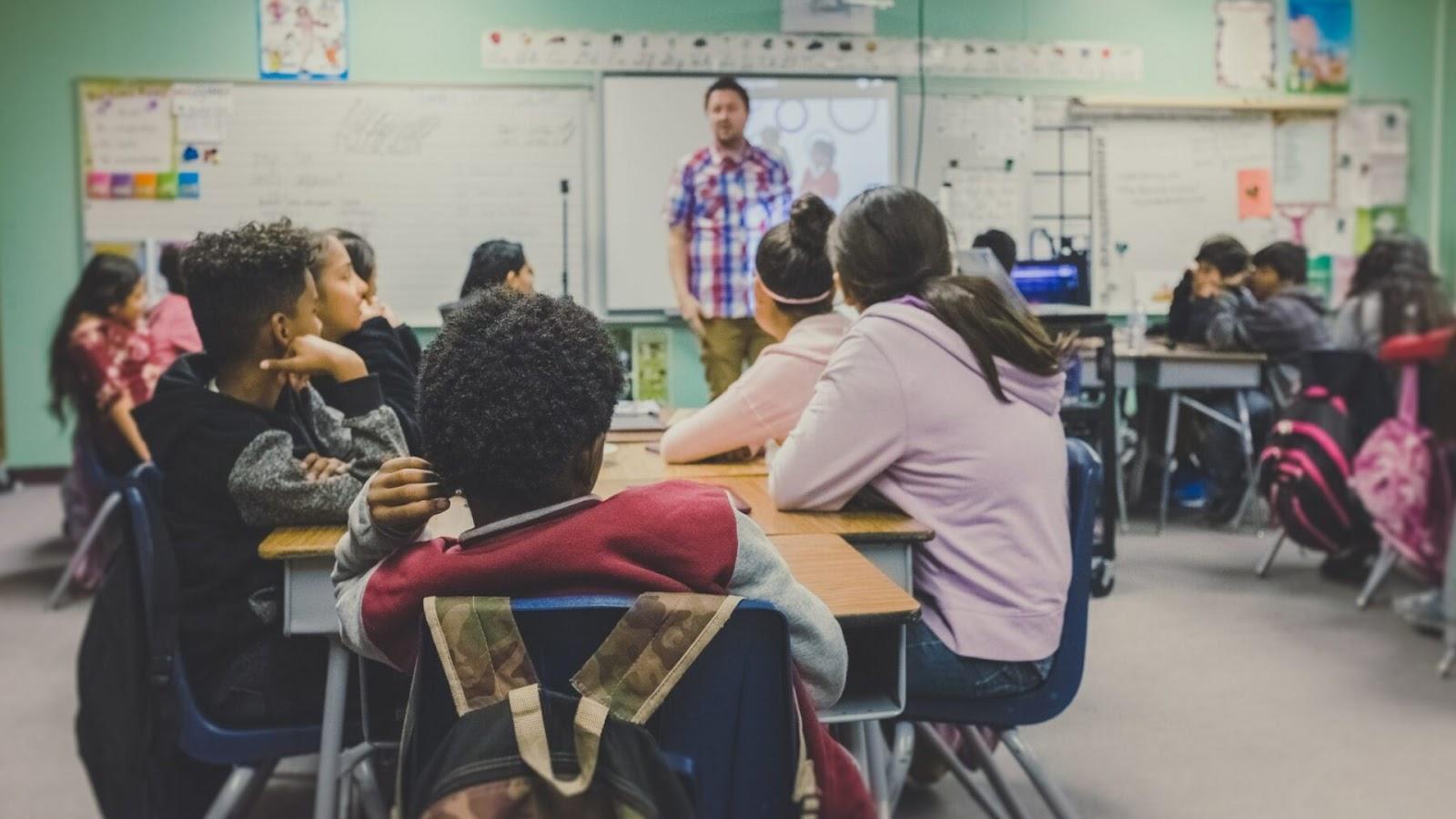 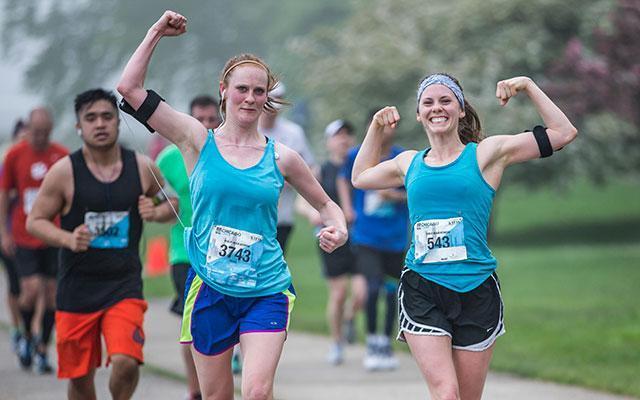 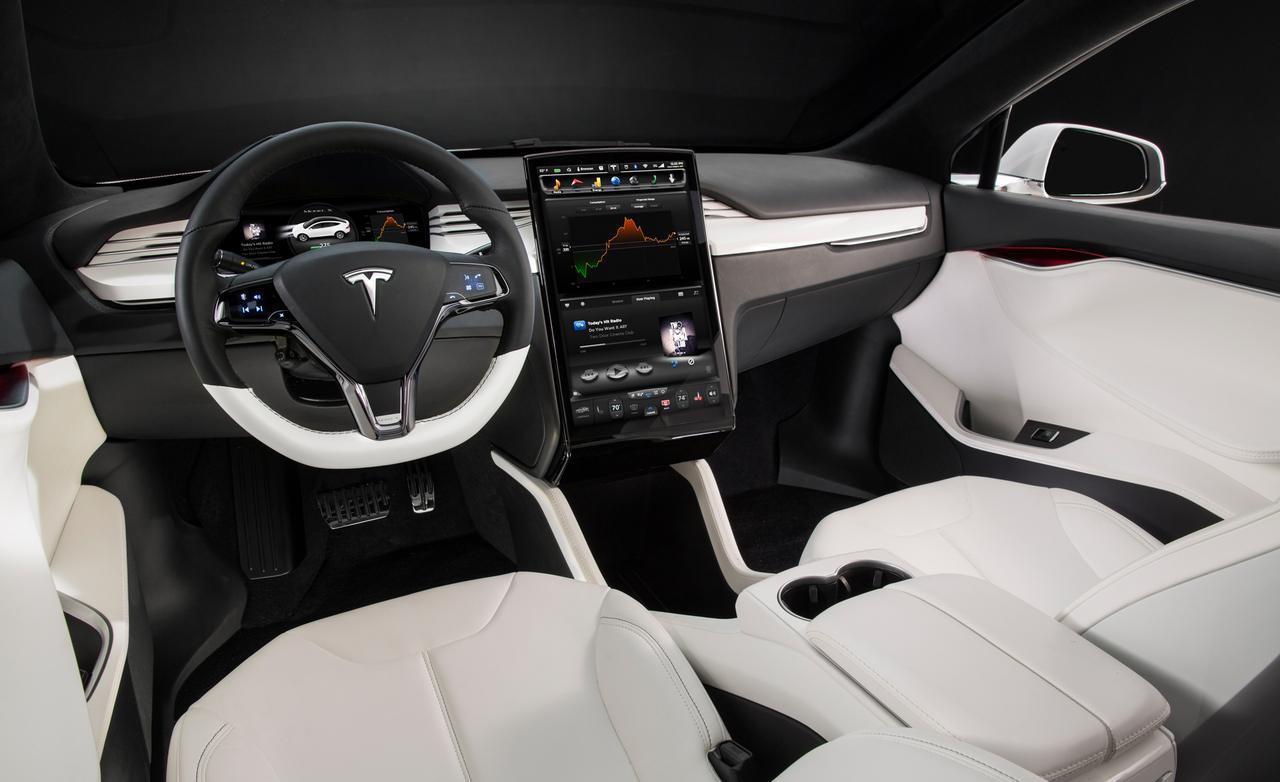 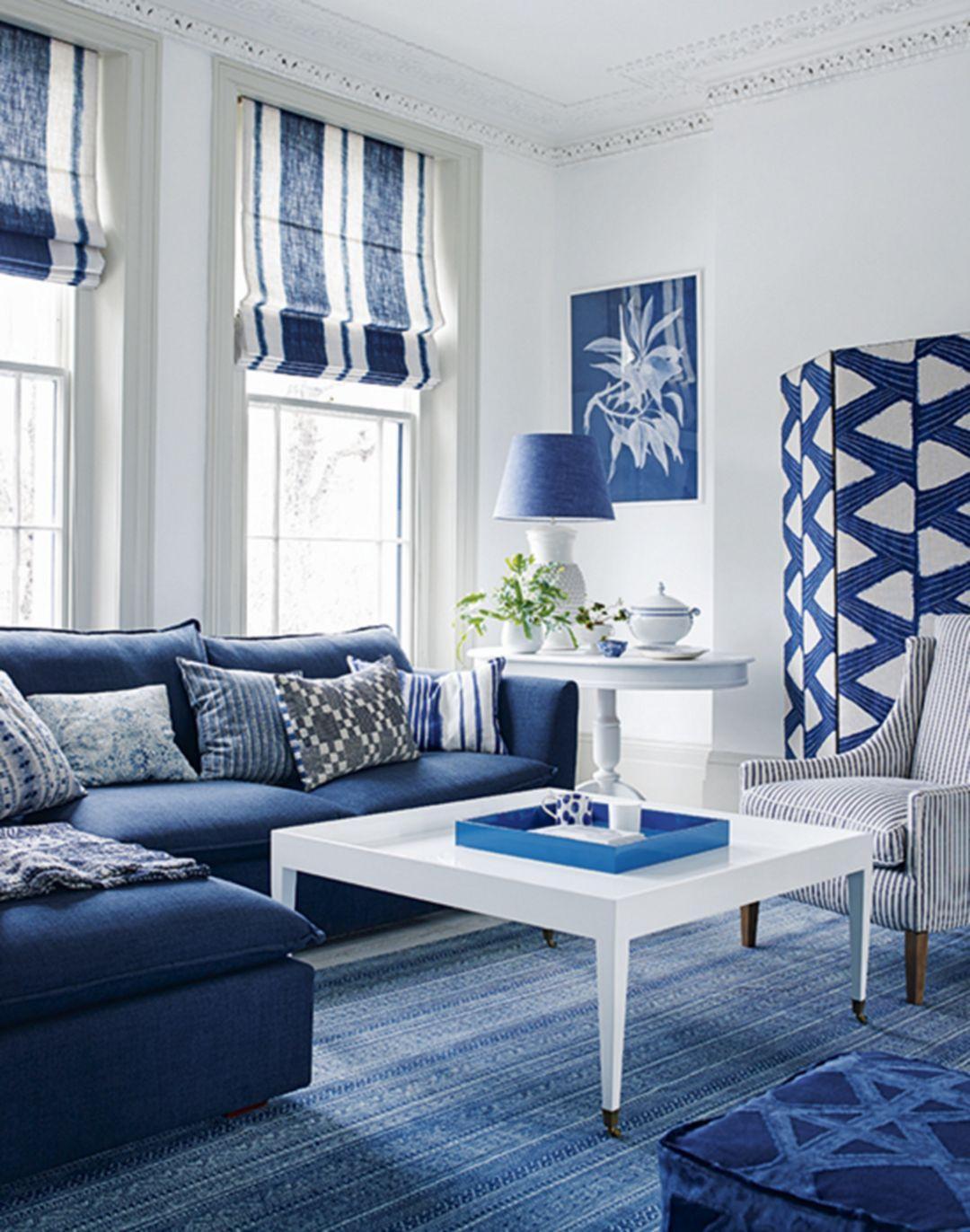 8
[Speaker Notes: Textiles are everywhere. Making them smart, adds smartness everywhere we go!]
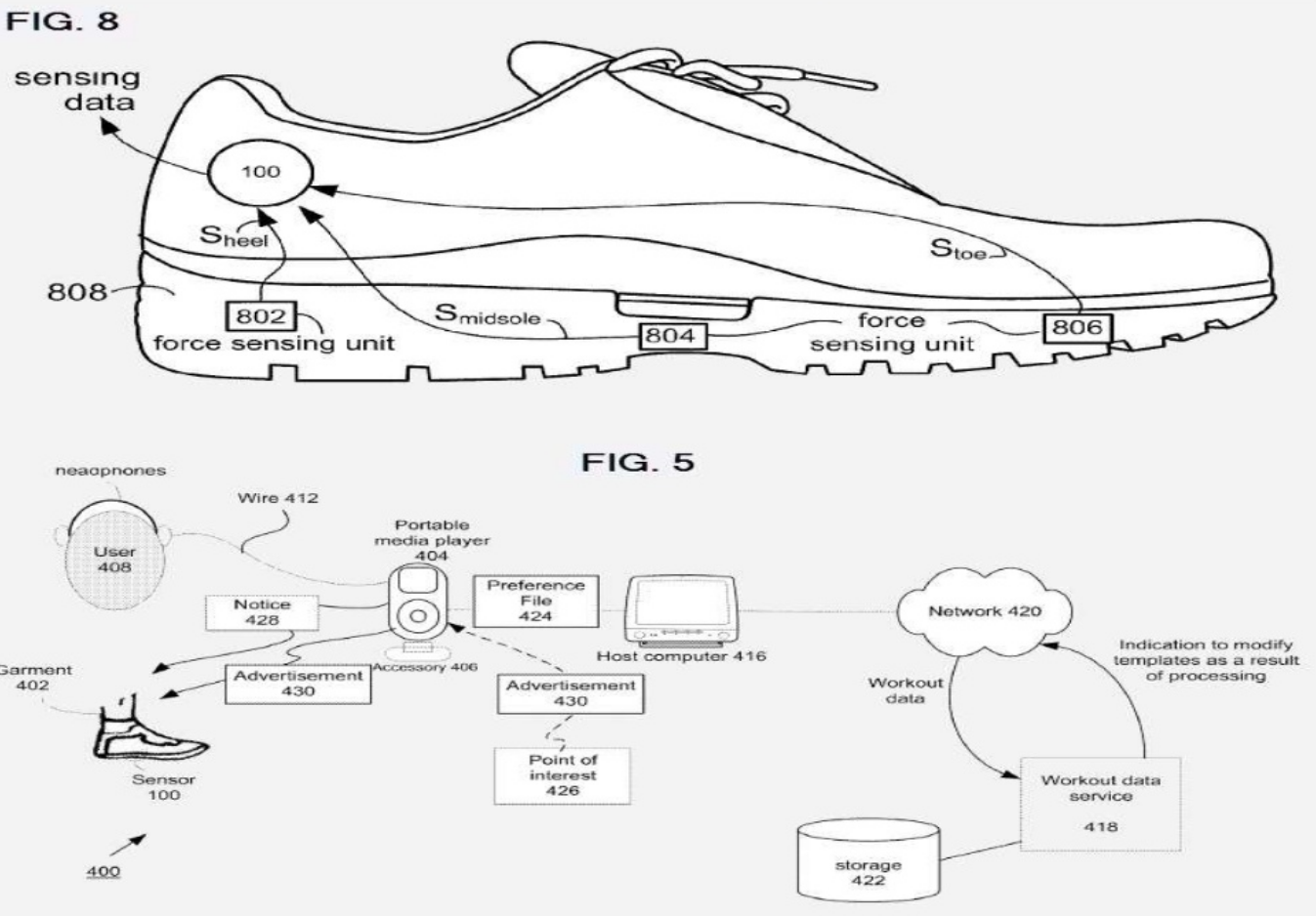 Sport
Non invasive, invisible, measure heart rate, muscle activity, blood oxygen level
Indication of presence when dark
Correct position, or support
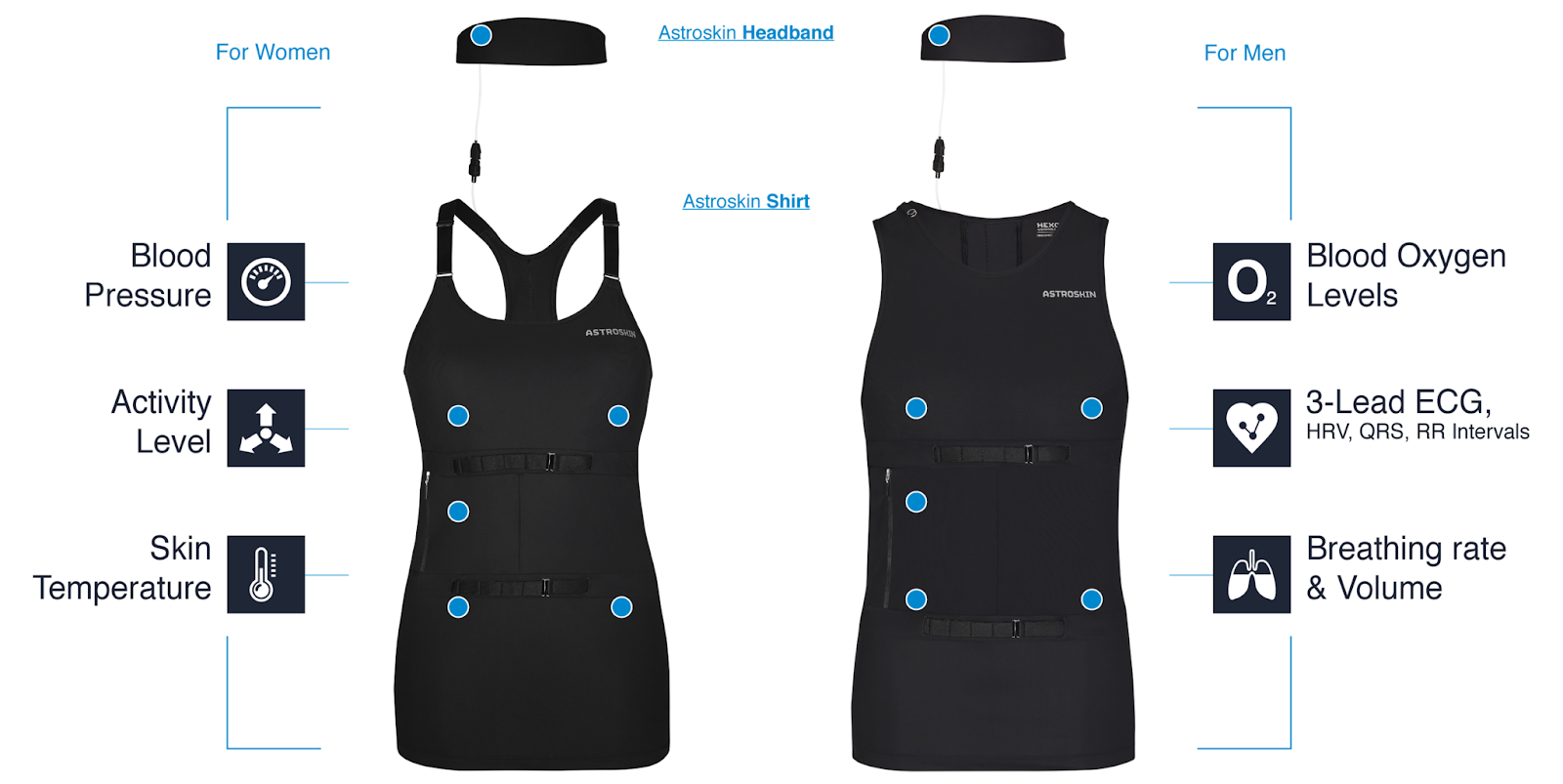 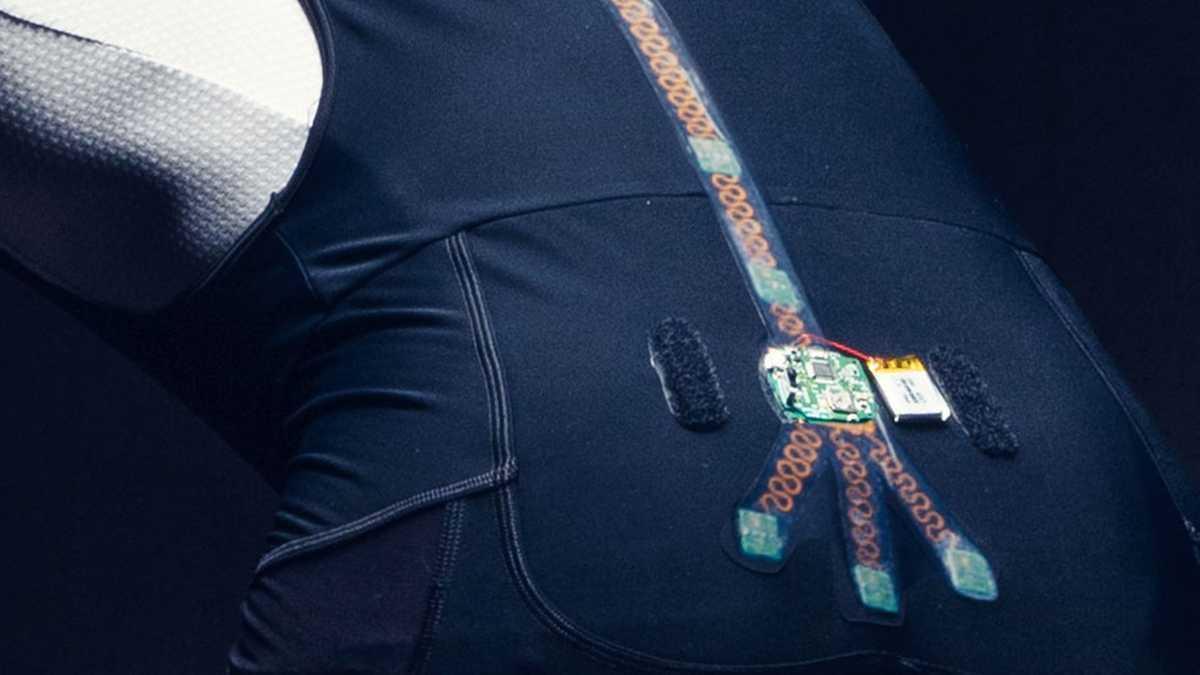 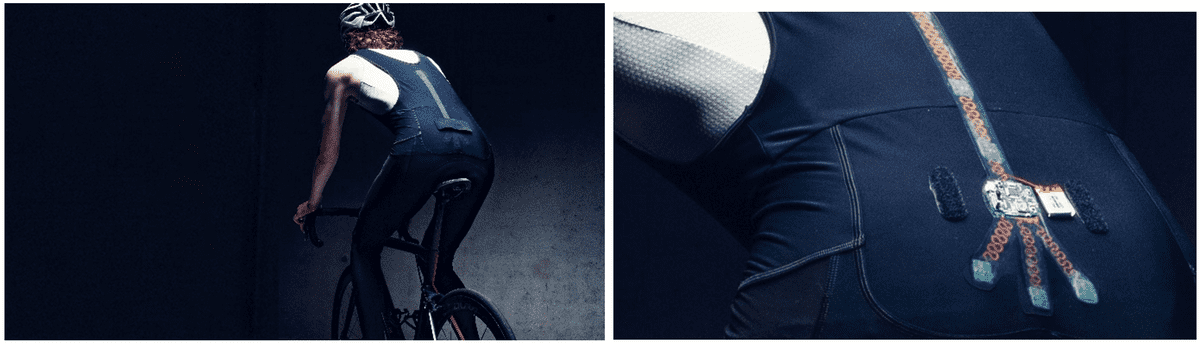 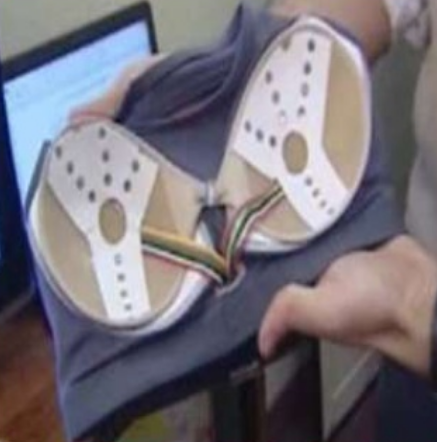 9
Healthcare
Monitoring: heart, movement, temp, oxygen, incontinence, baby breathing, snoring, ...
Phone aid workers
Continual measurements for doctor
Integration in bedding, pillows, ...
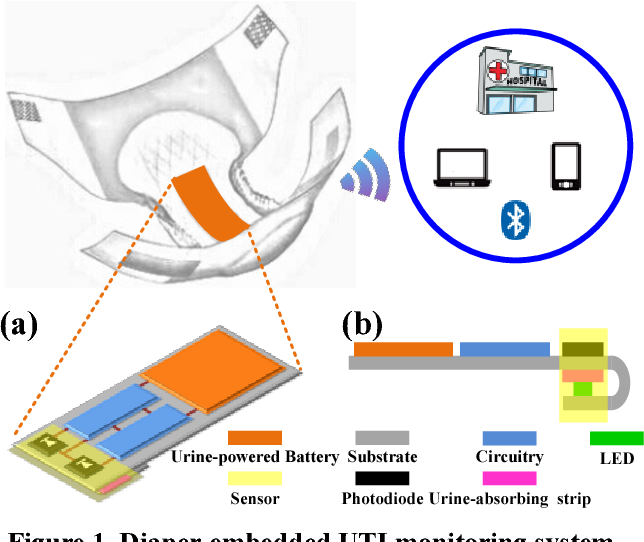 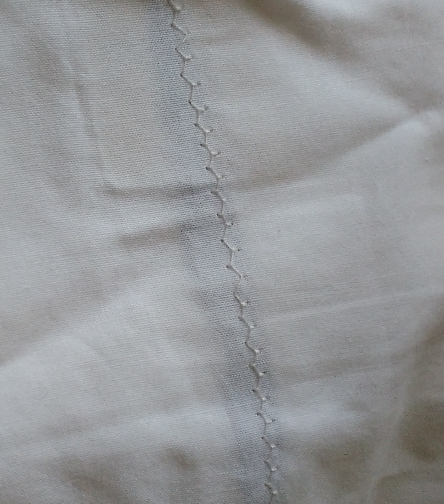 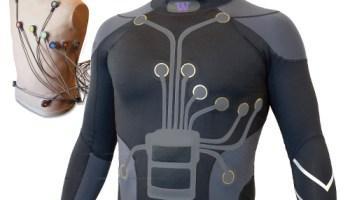 Intel.letto in bed detection,
Team Scheire
10
Fashion
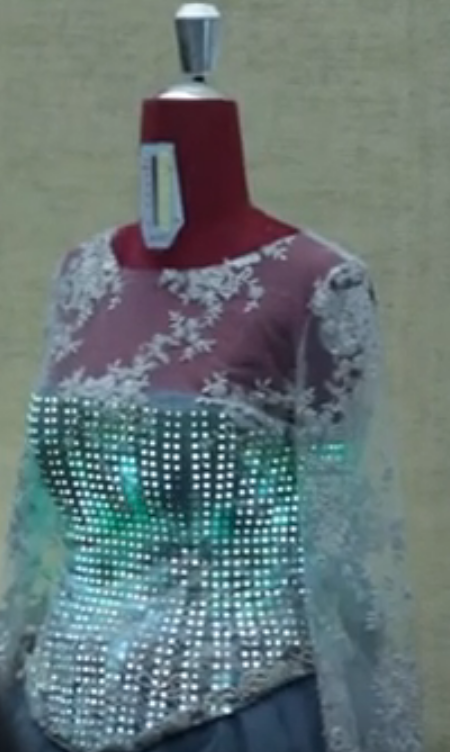 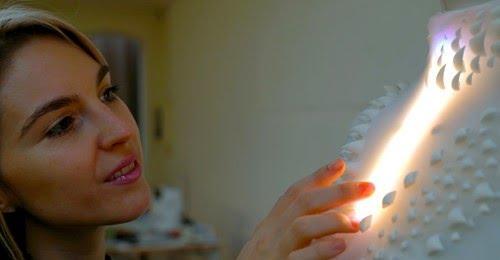 11
https://www.youtube.com/watch?v=lPpnGxgWtyU
Components
How to make interconnections between components
At what moment to place them?
How to wash the system?
How to recycle?
12
[Speaker Notes: Questions we need to ask when making smart textiles]
Wearables in daily life
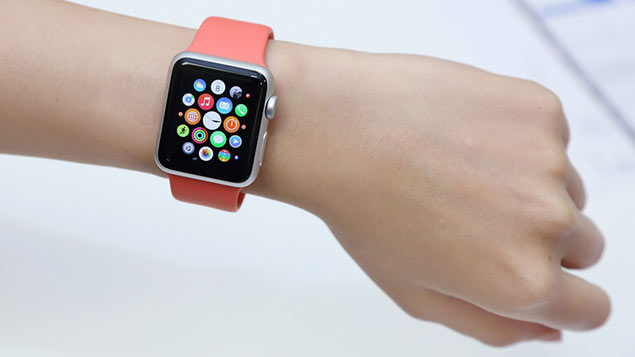 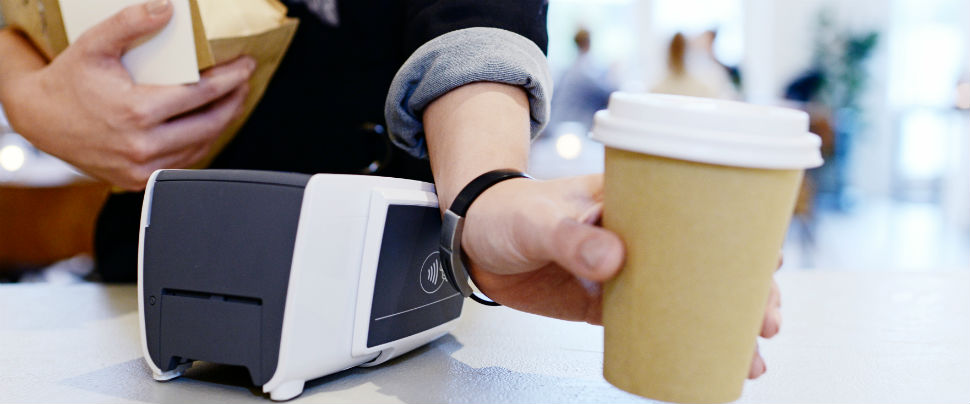 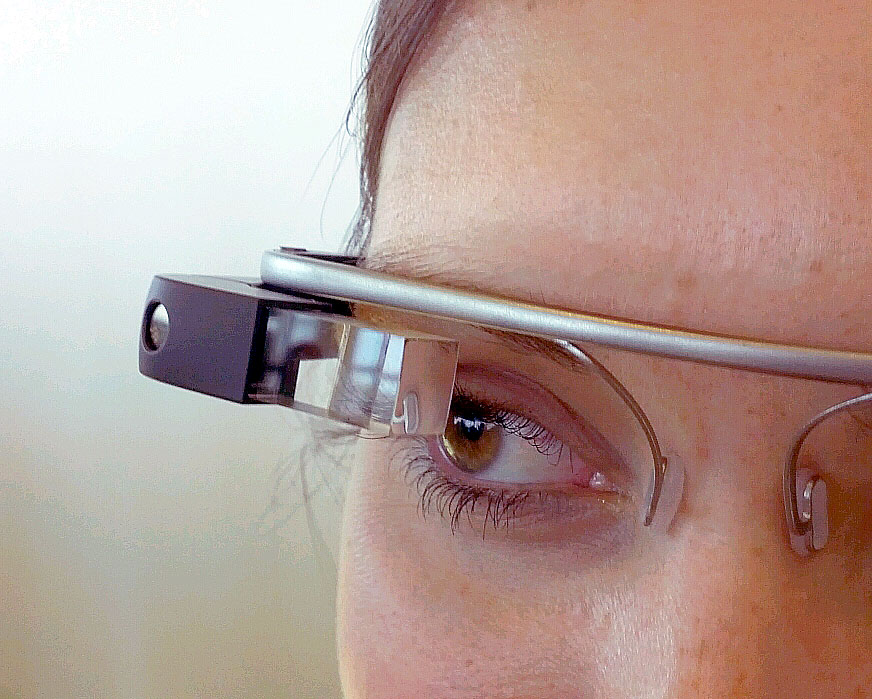 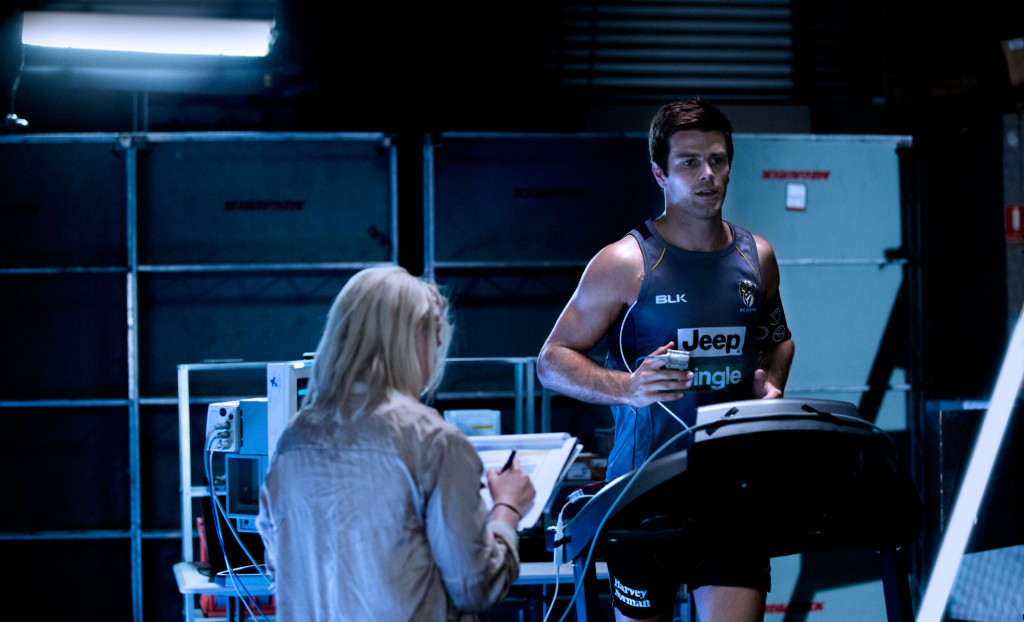 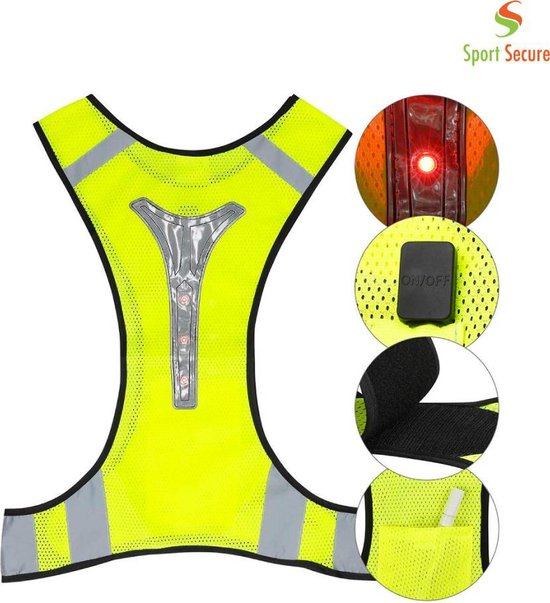 13
[Speaker Notes: Current wearables are now often rigid devices we add to our body]
RFID
Another common antenna integrated in textile is the one needed for RFID chips. These chips are added to textile to aid in identification and logistics. For example, in a hotel the towel will contain an RFID chip. 
If you buy clothes, they will often have an RFID label you should cut before wearing the clothes.
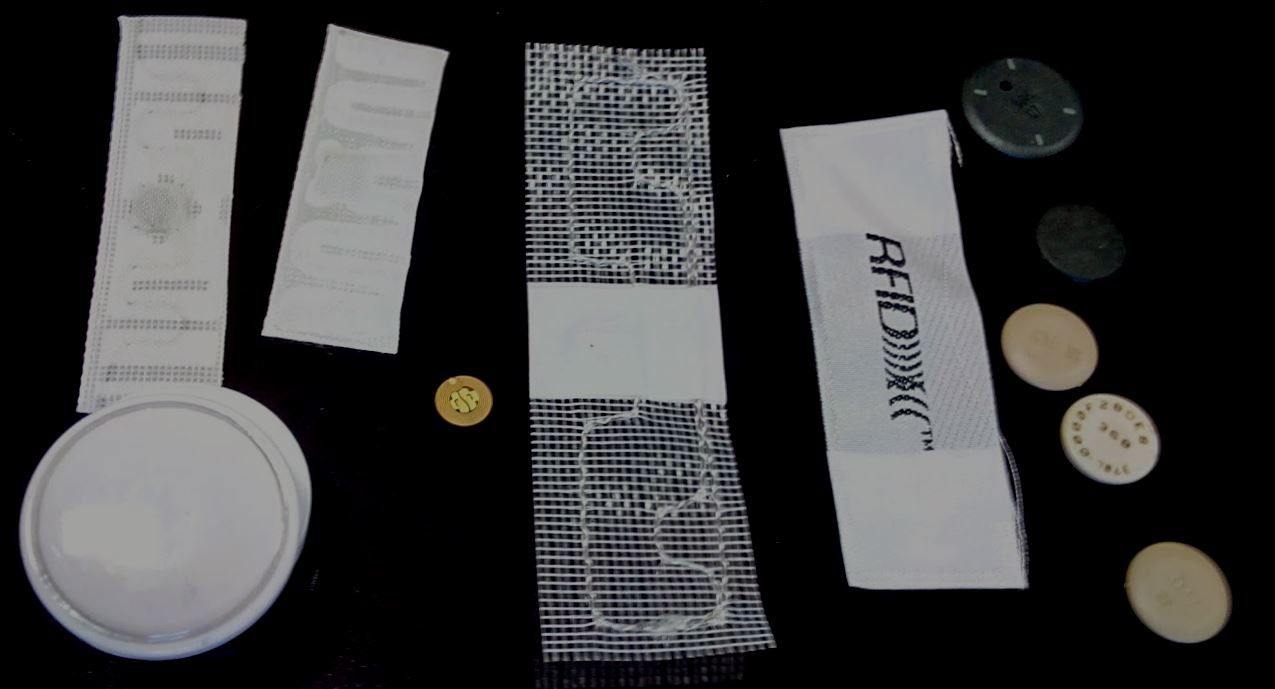 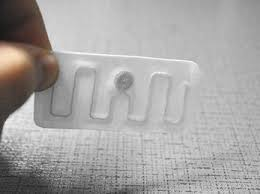 14
E-Textiles and art
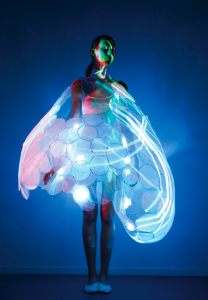 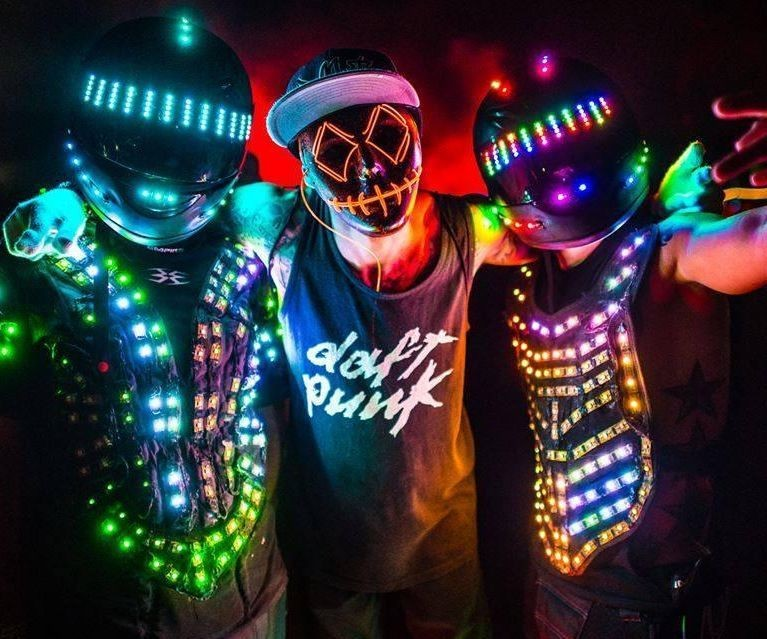 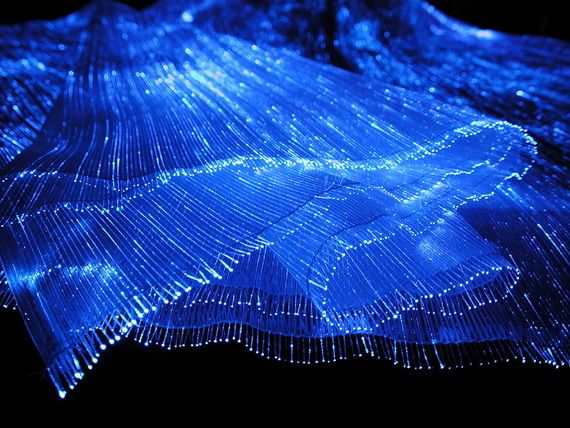 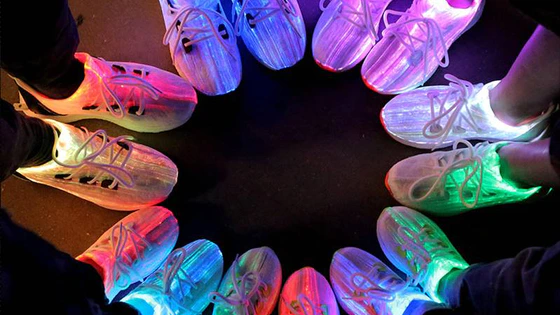 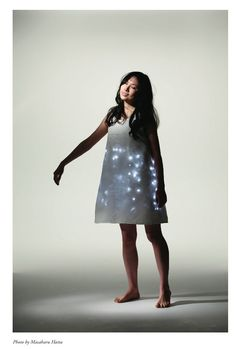 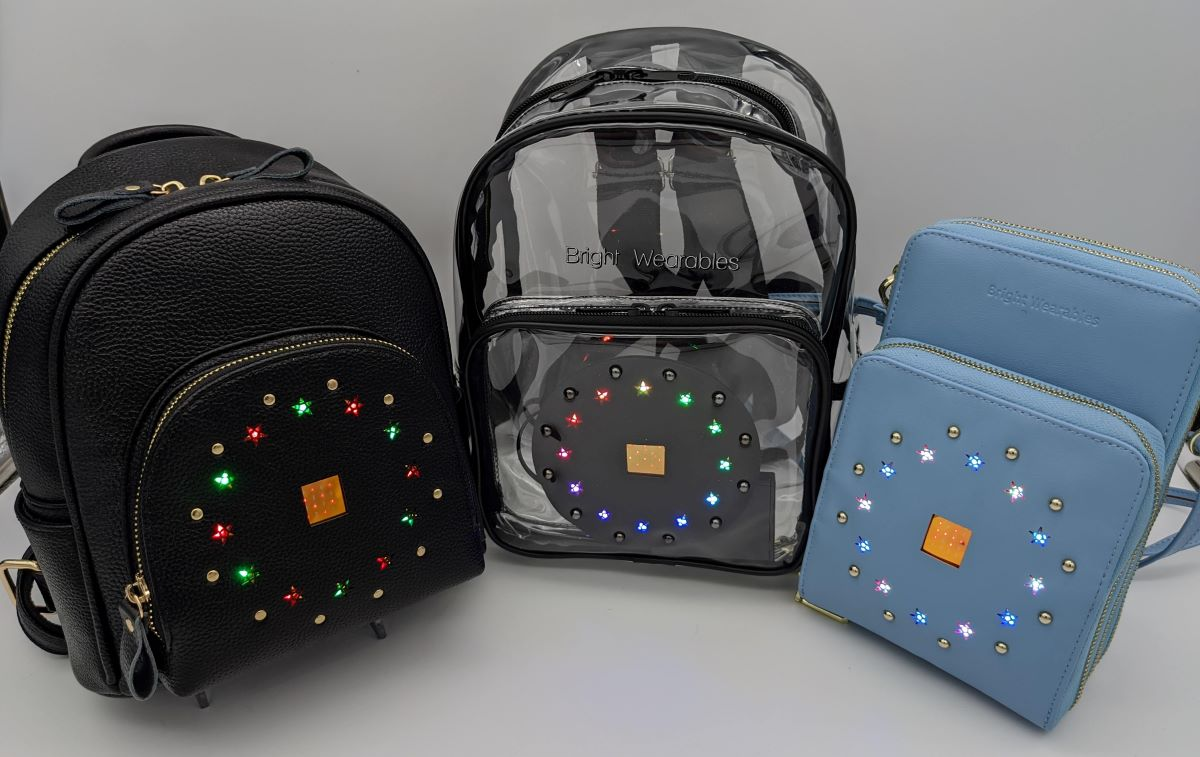 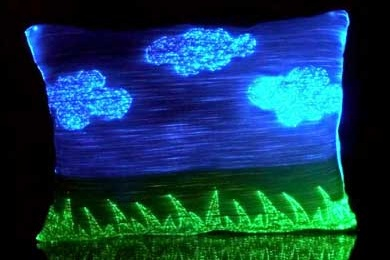 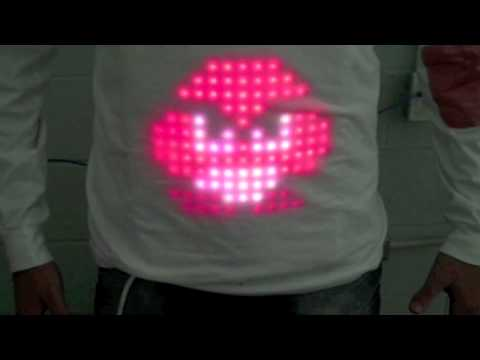 15
[Speaker Notes: In art, e-textiles can lead to a huge transformation!]
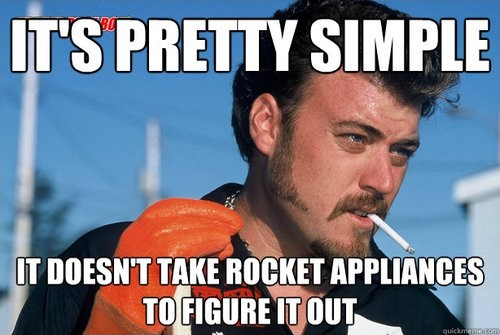 16
Your first try: It doesn’t have to be complex !
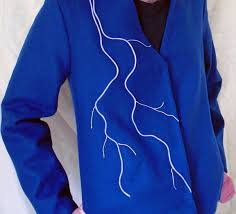 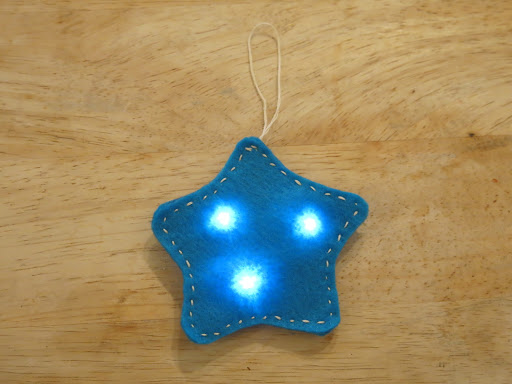 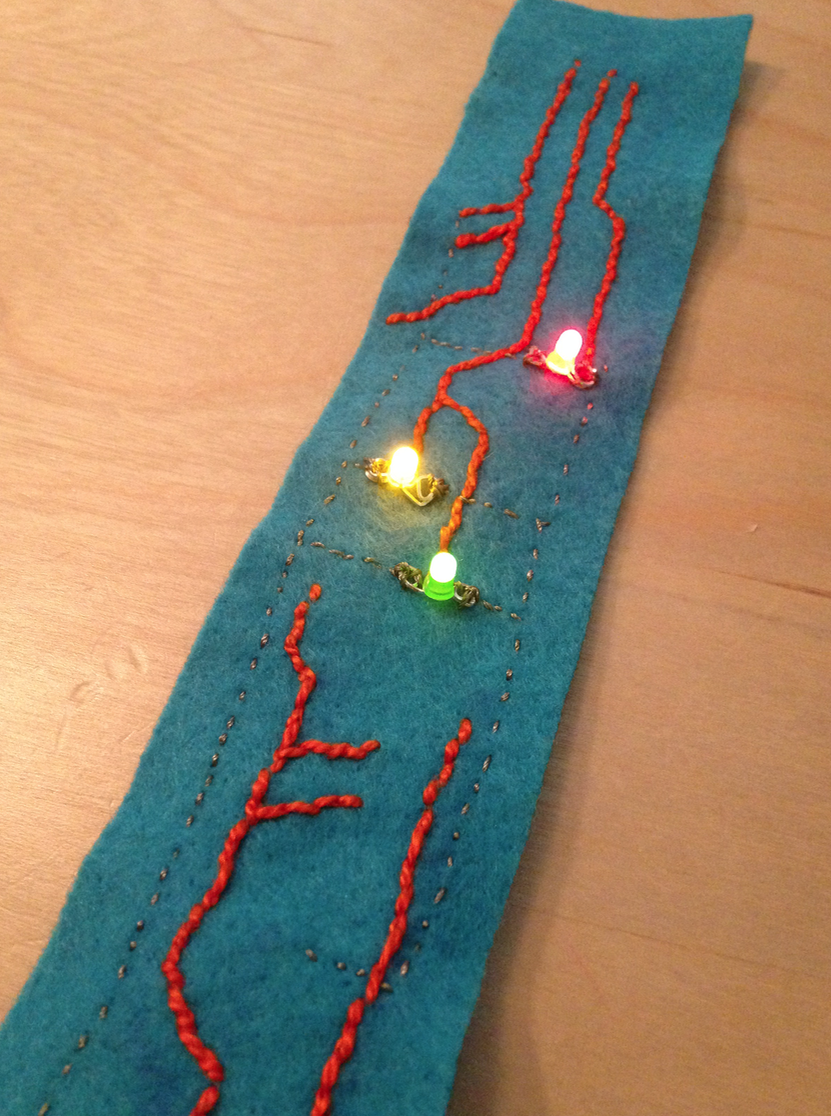 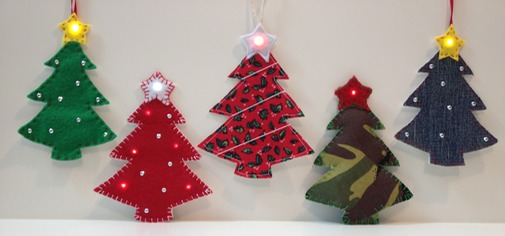 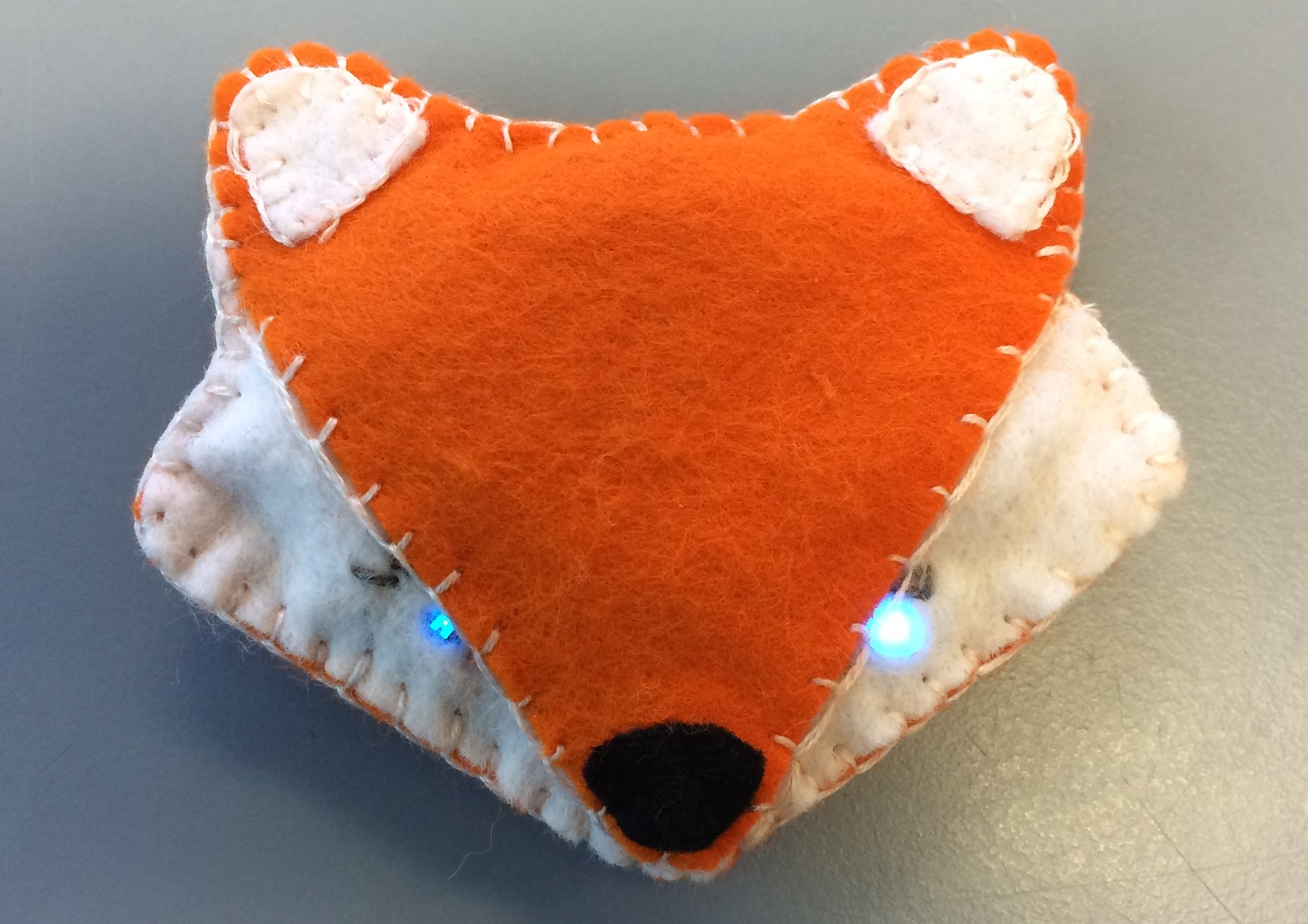 17
Basic components

Textile-based
18
Basic components: conductive wire
Madeira yarn
Bekaert Bekinox VN yarn
Carbon fibre: Hexel IM7-C 12K
Ni coated CF
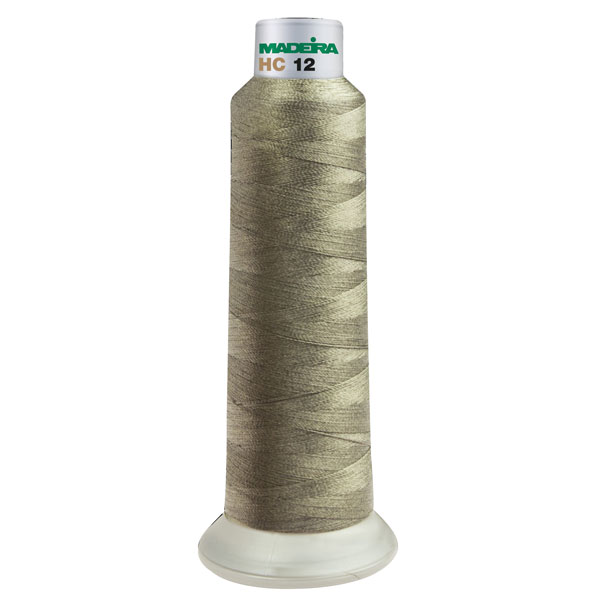 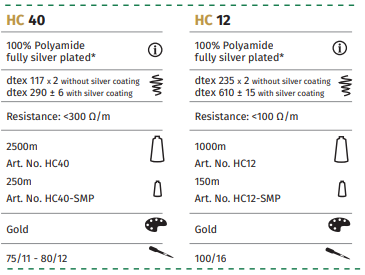 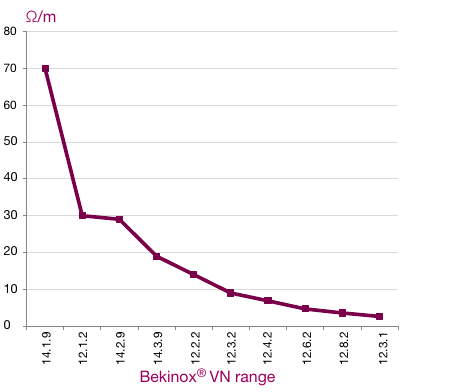 https://www.youtube.com/watch?v=eawHJ9gpYIM
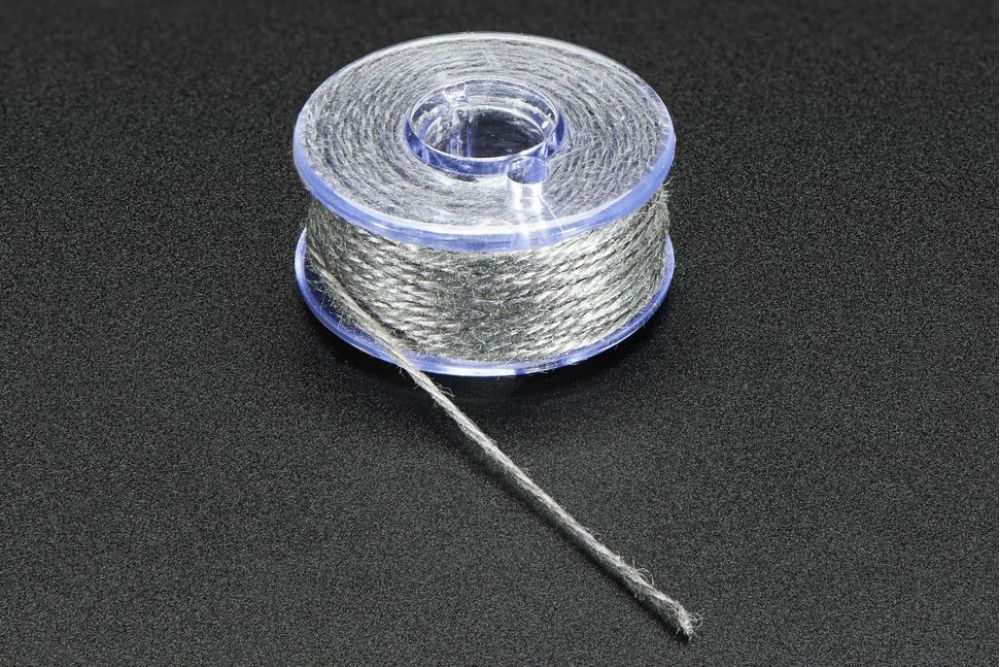 19
Madeira HC12
Thicker ⇒ Not suited for filled regions. Easy to have short circuit, paths need to be further apart
Thicker needle needed (100 / 16)
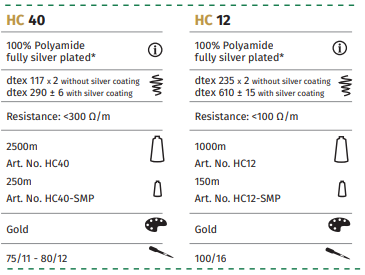 20
Madeira HC40
Easy in use … but 300 Ohm/m ⇒ 200 Ohm loss in a simple design.
…. to compute how much extra resistance is still needed
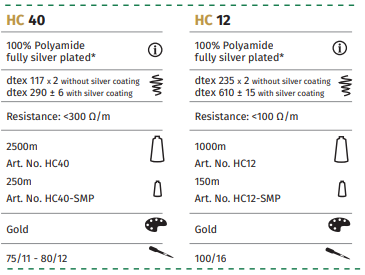 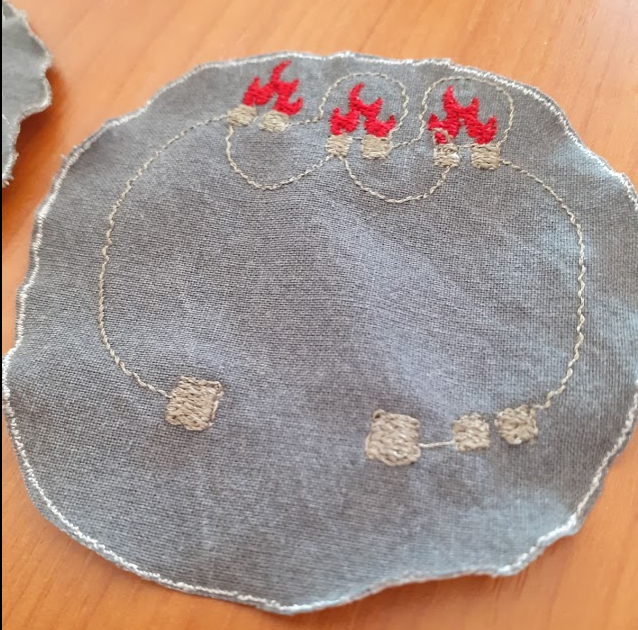 21
Clevertex Hi-Cond 74
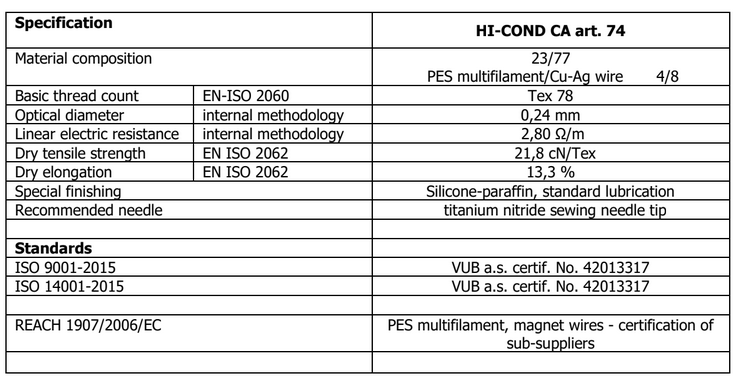 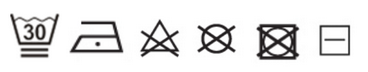 22
Hand correction: Clevertex Hi-Cond 53
100m bobbins not suited for embroidery ⇒ use for hand sewing
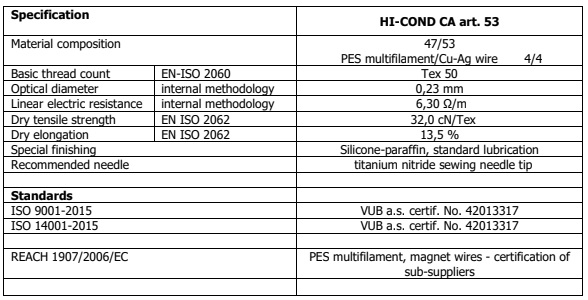 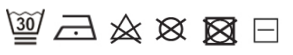 23
Other Conductive wires
Conductive wire
Stainless steel: Bekinox (VN12.4), no brand,  
Carbon fibre: Hexel IM7-C 12K
Silver based : eg Madeira HC40, polyamide silver plated (Madeira 420SMP) 
Ni based (eg Ni coated Carbon fiber is good for capacitive touch detection)
Use Multimeter to test the fabric you want to use. How does it work?
24
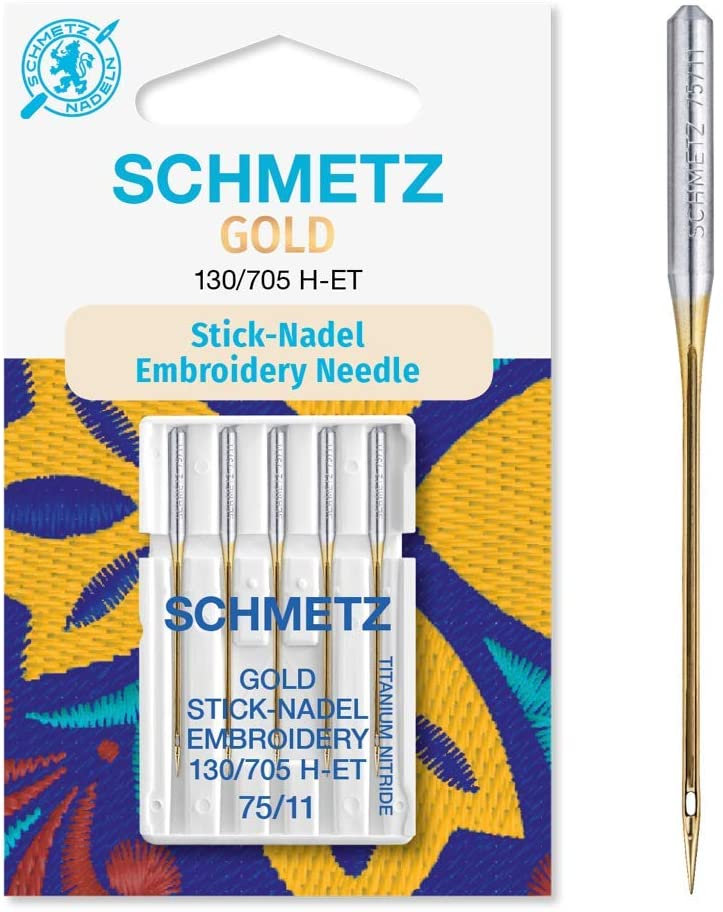 Embroidery/sewing needles ...
Metalic yarn: Titanium-nitride needles !
Other yarn: select correct needle
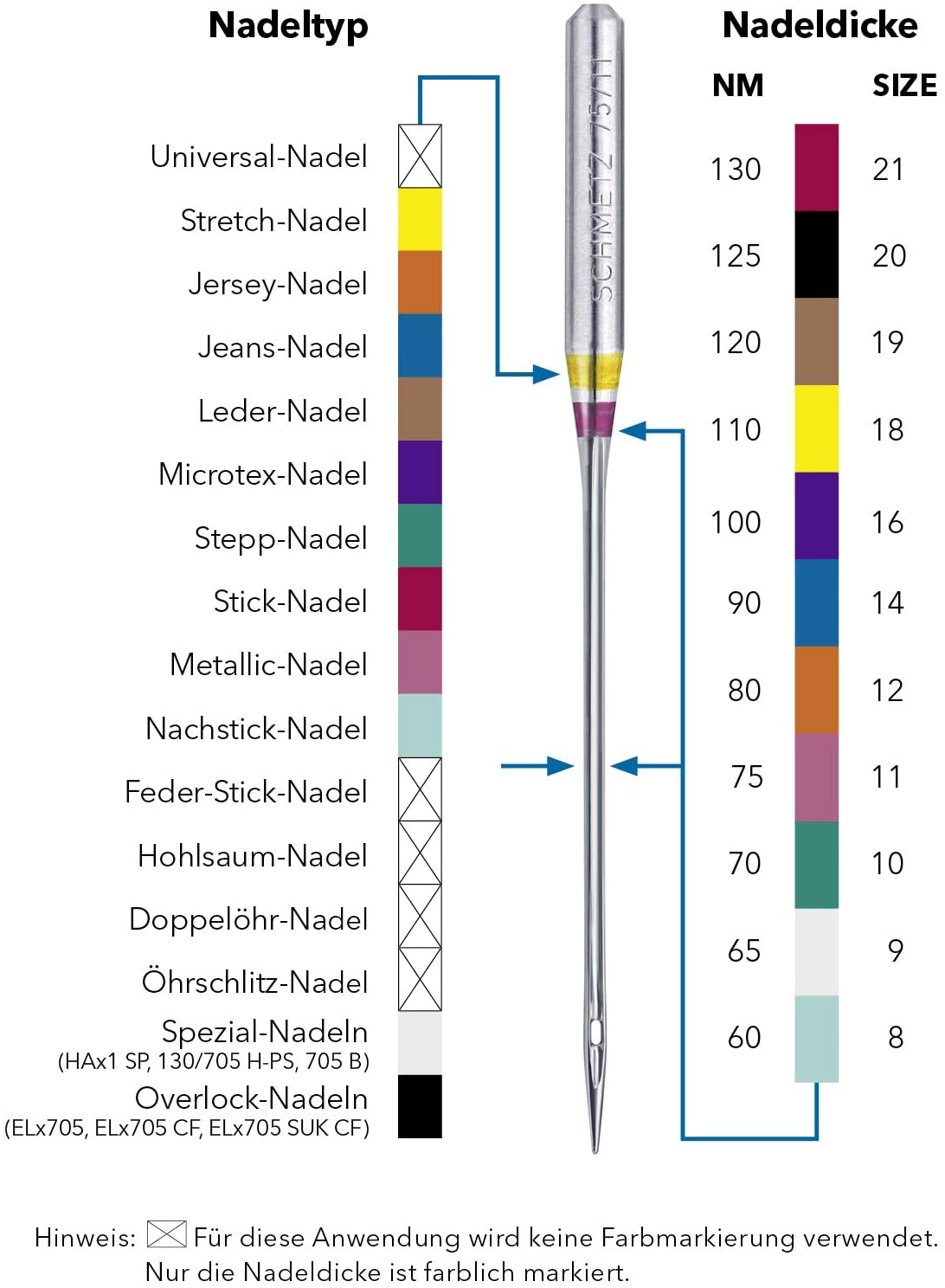 25
Basic components: Conductive fabrics
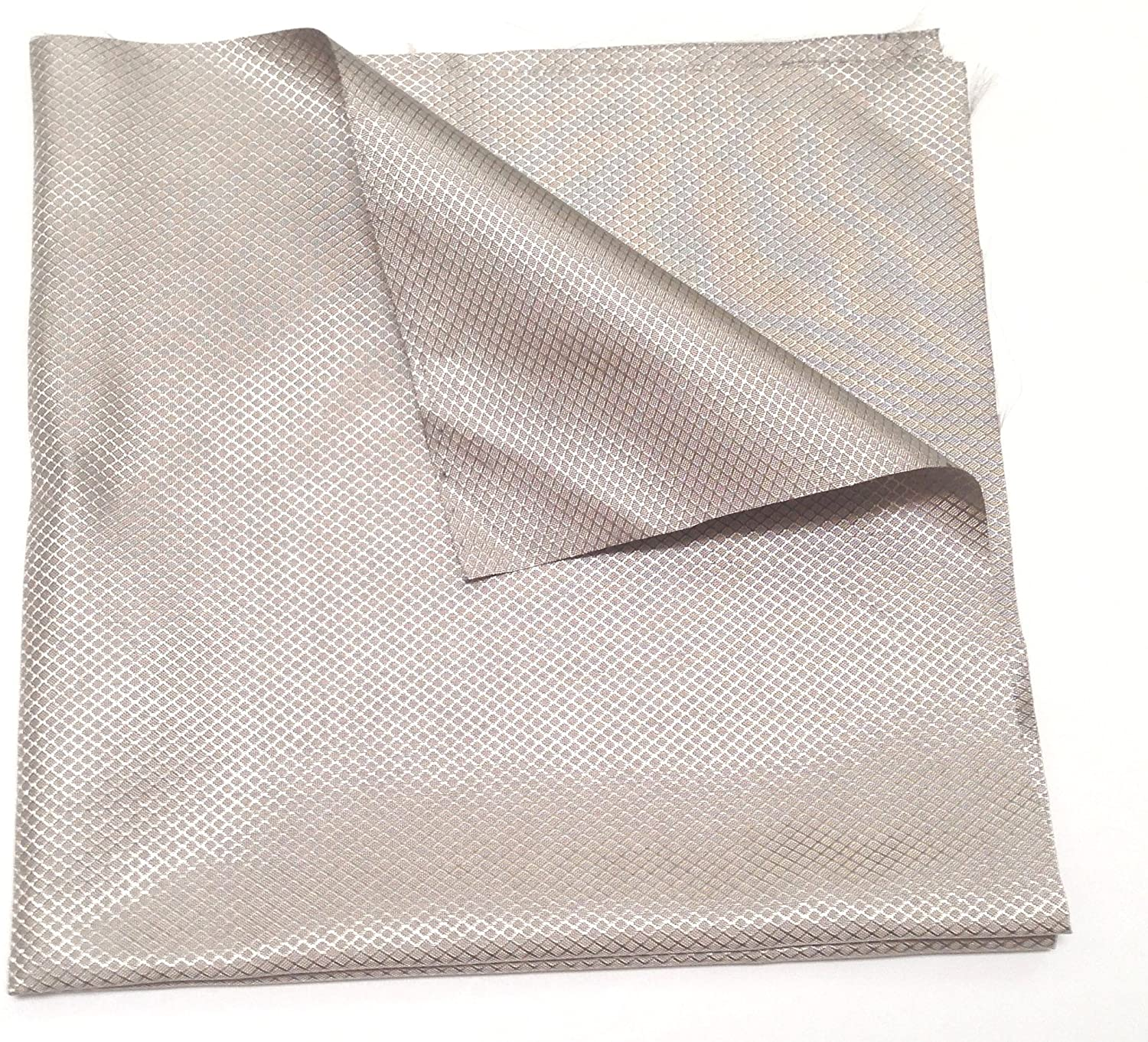 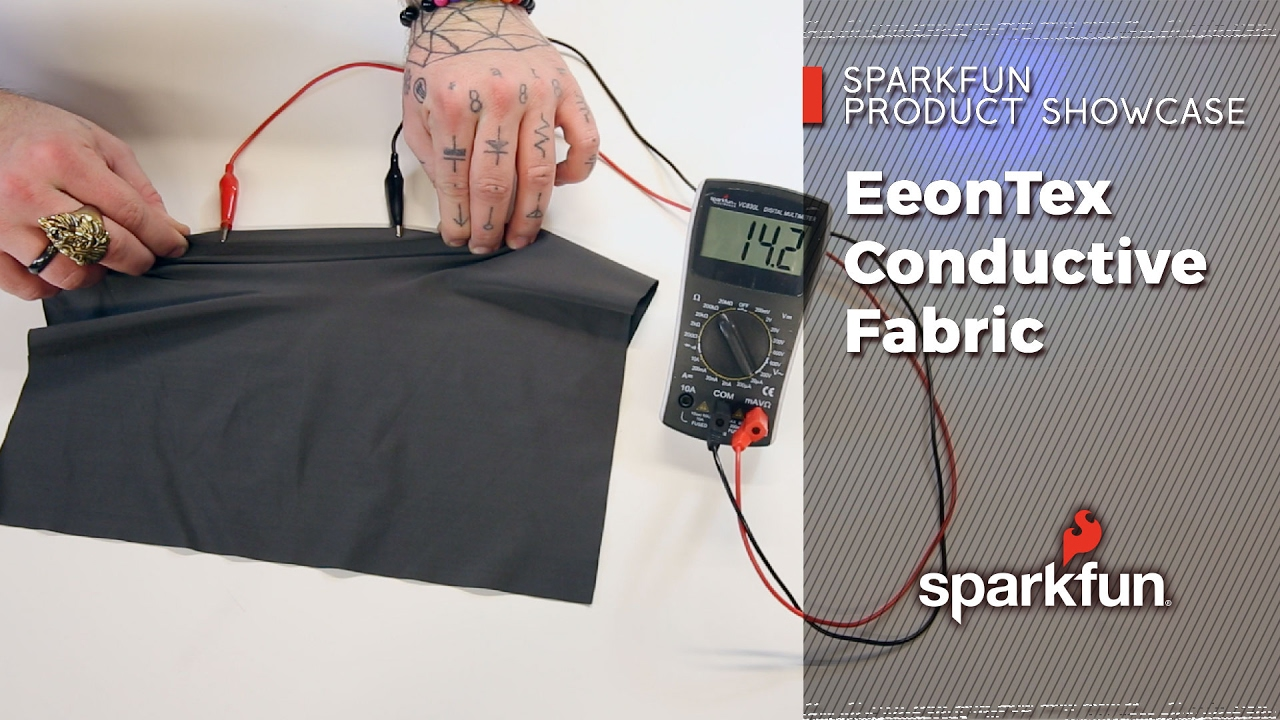 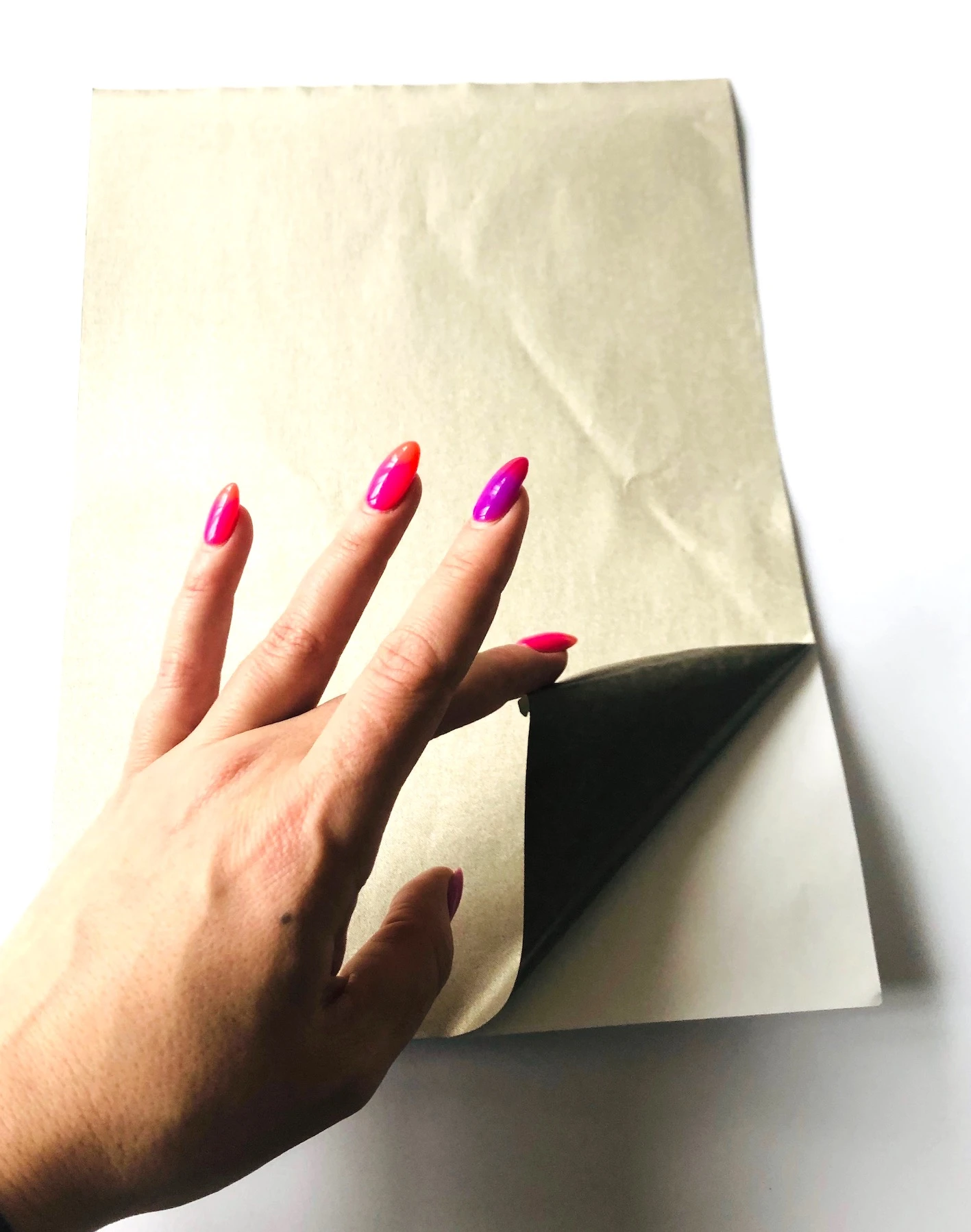 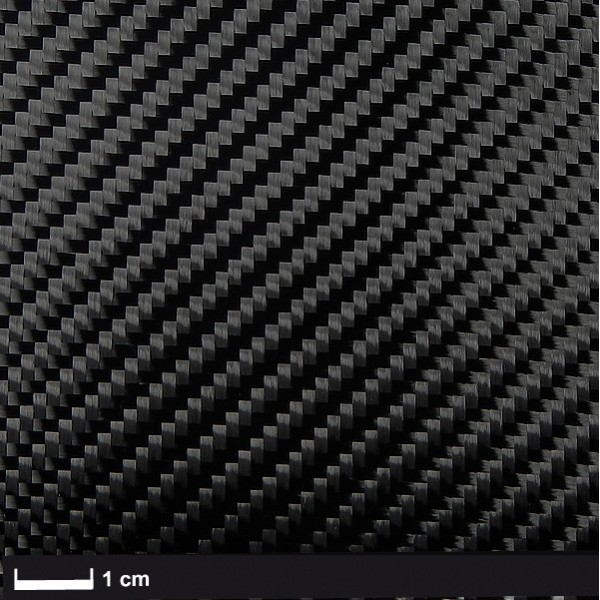 Space tape: 6 Eur voor 10x10cm … use little!
You can WASH, SOLDER, CUT, LASER, VINYL/PLOTTER CUT, and SEW !
26
Conductive adhesive fabric
https://missioncontrollab.com/collections/technologist-and-teacher-supply/products/space-fabric : 5€ 10x10cm, Dutch company
Nylon infused with silver, adhesive backing also conductive, woven
You can WASH, SOLDER, CUT, LASER, VINYL/PLOTTER CUT, and SEW !
Silver → discoloration possible after                touching with fatty finger
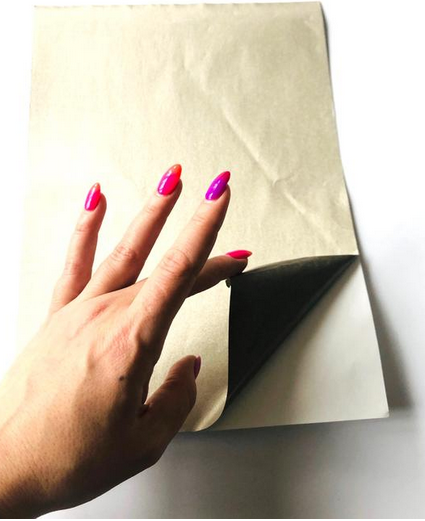 27
[Speaker Notes: kopertape toevoegen]
Conductive Velcro
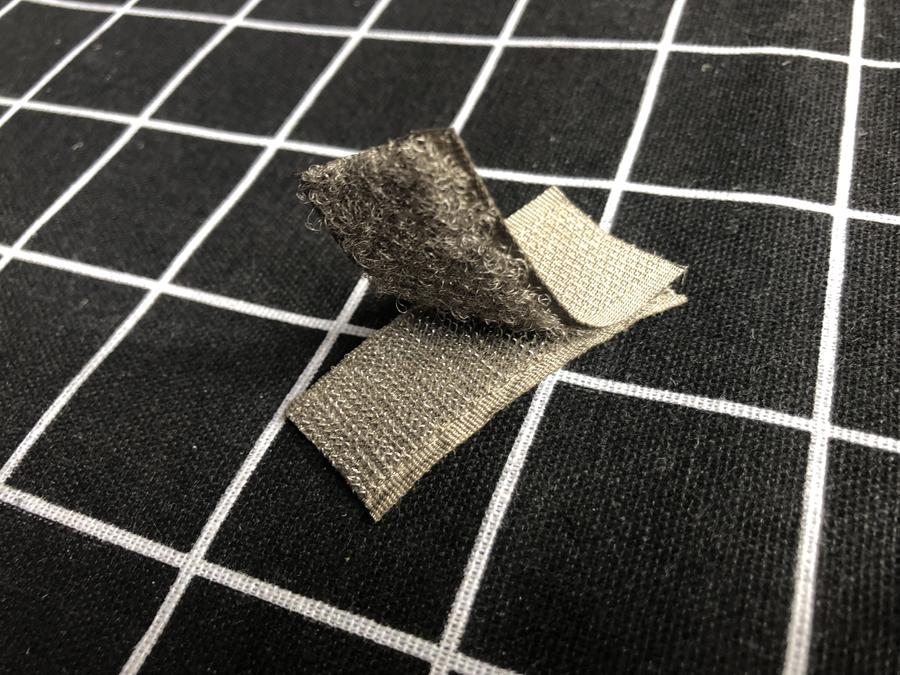 Silver based velcro?
Resistivity: Hook: 1.8 Ohm per sq, Loop: 1.4 Ohm per sq, 0.8 Ohm through mated closure
6€ per 5 cm !!
mission control lab
https://www.adafruit.com/product/1324
28
Soldering … avoid damage on fabric !
Provide low Temp Solder eg SN42Bi58 (wire of paste, melt at 138℃)
Use soldering iron or hot air soldering.
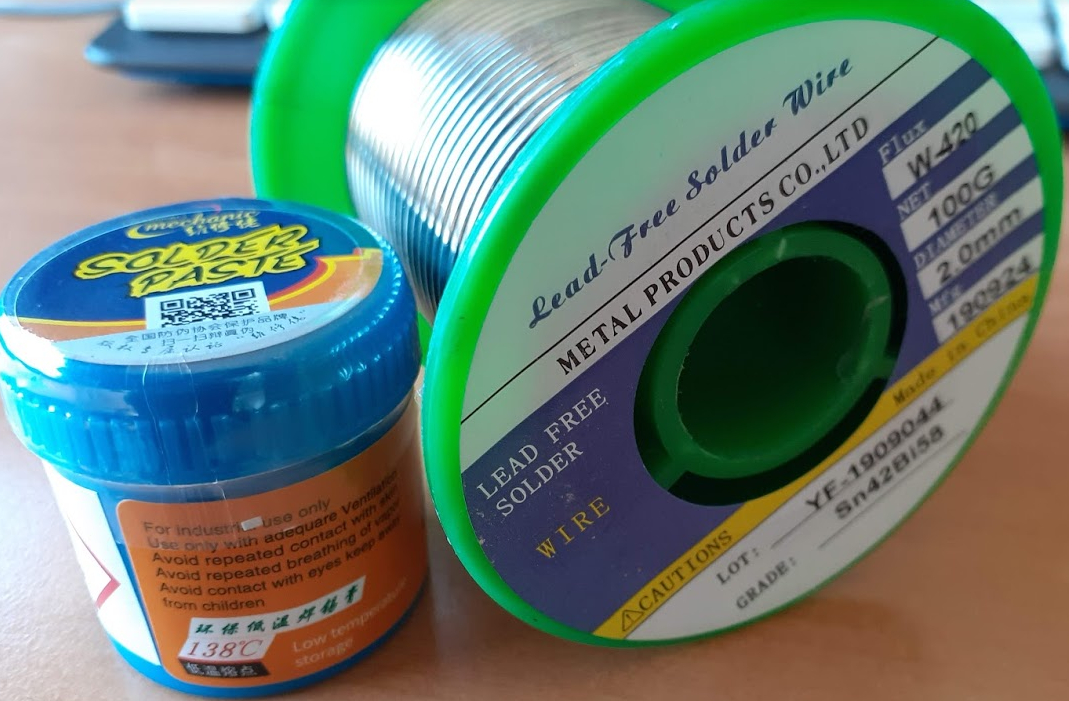 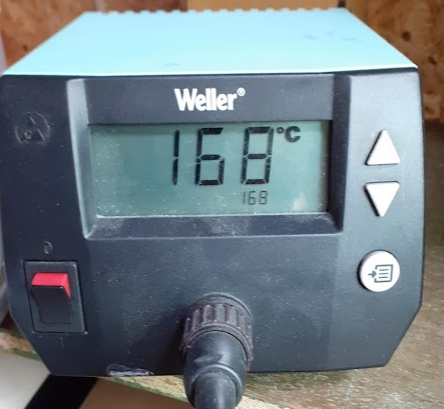 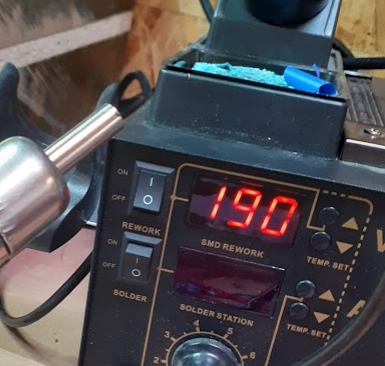 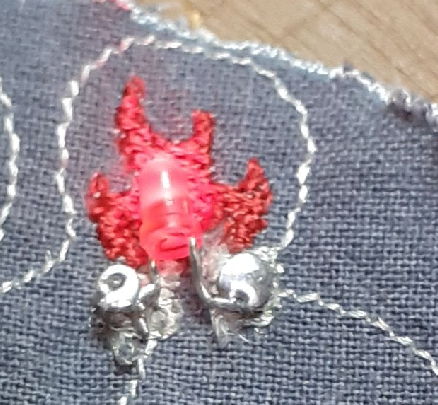 29
Basic components

Textile-integrated
30
Basic components:  resistors
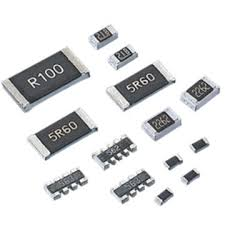 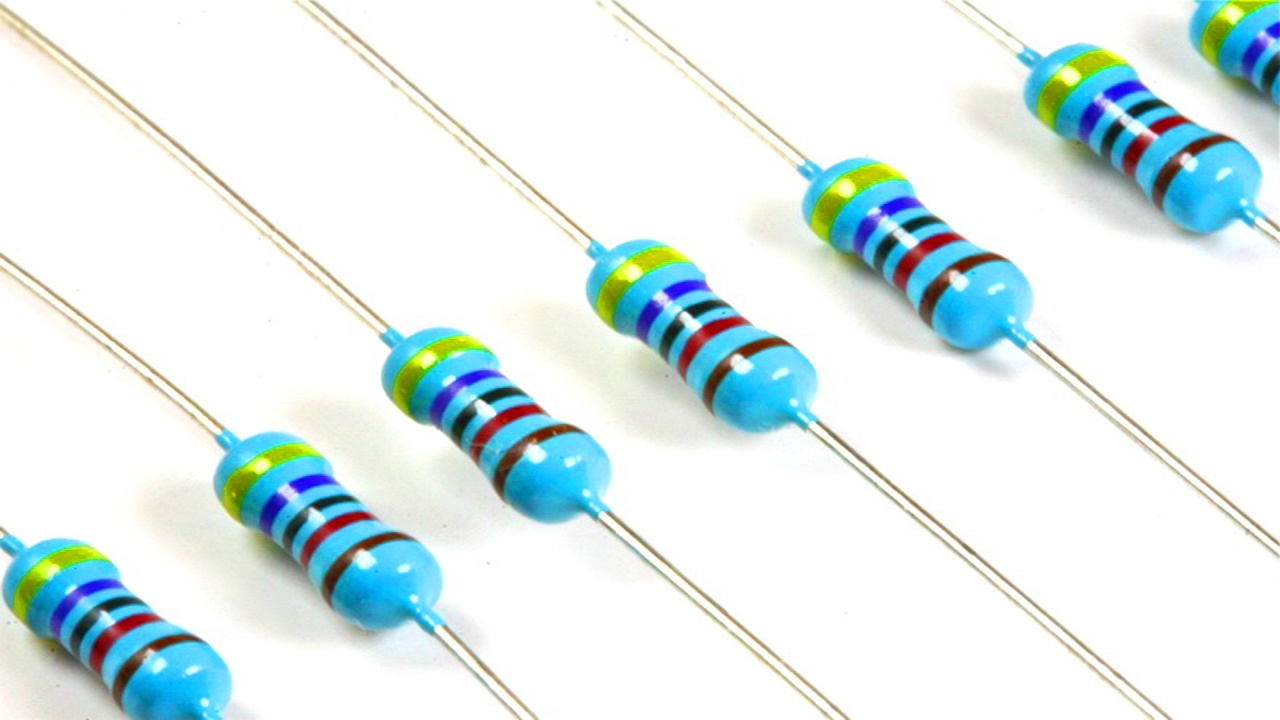 31
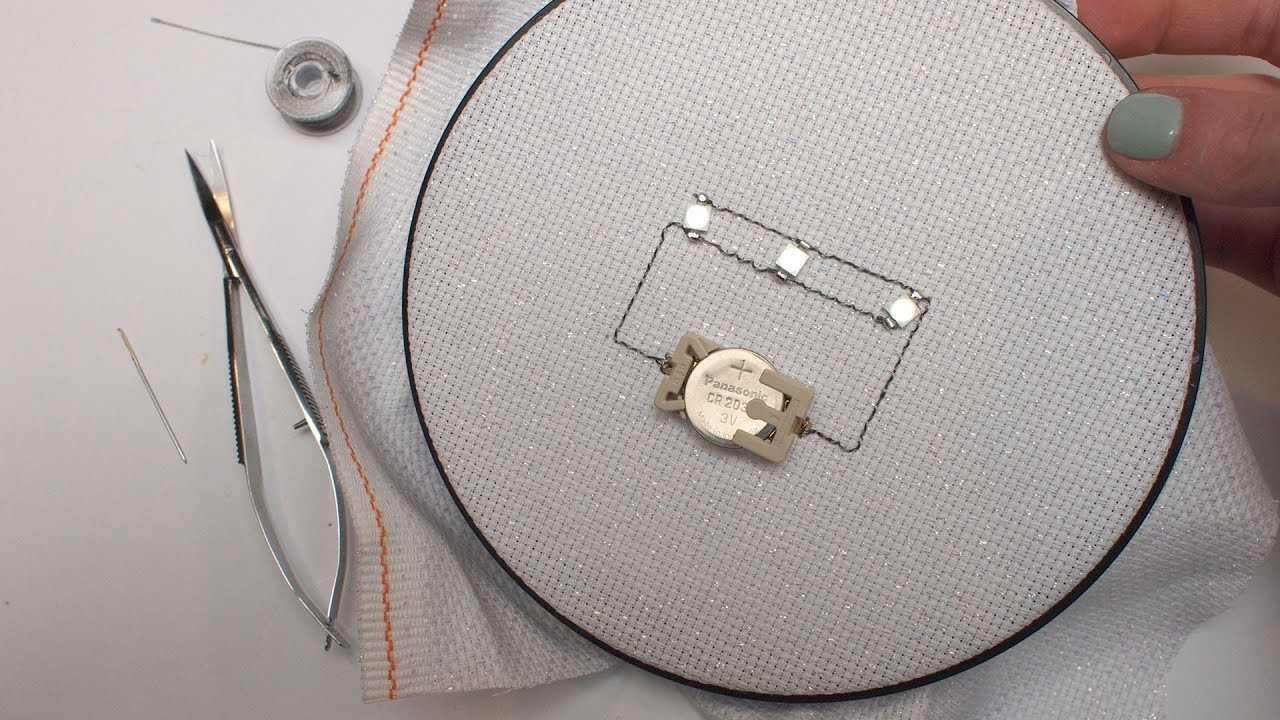 Basic components: LED
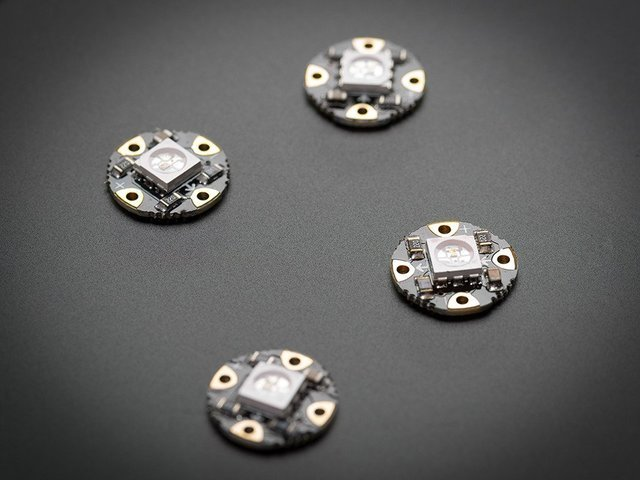 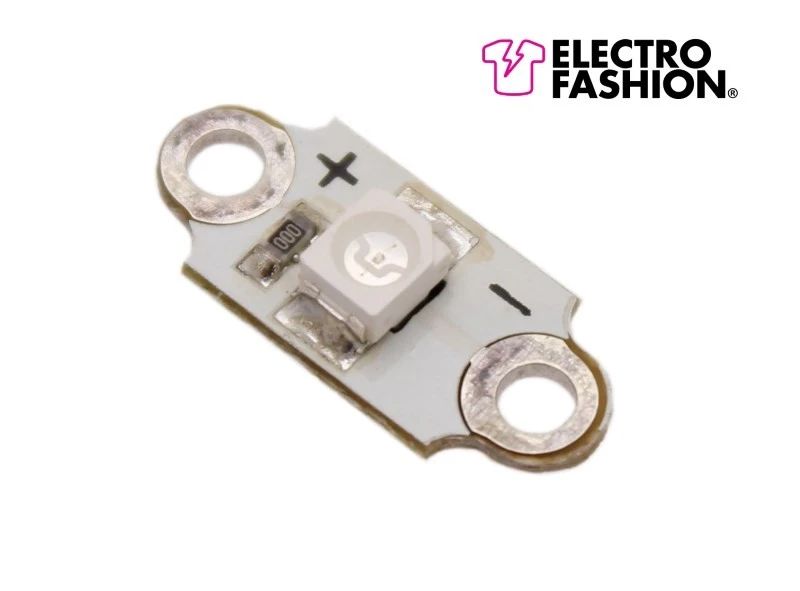 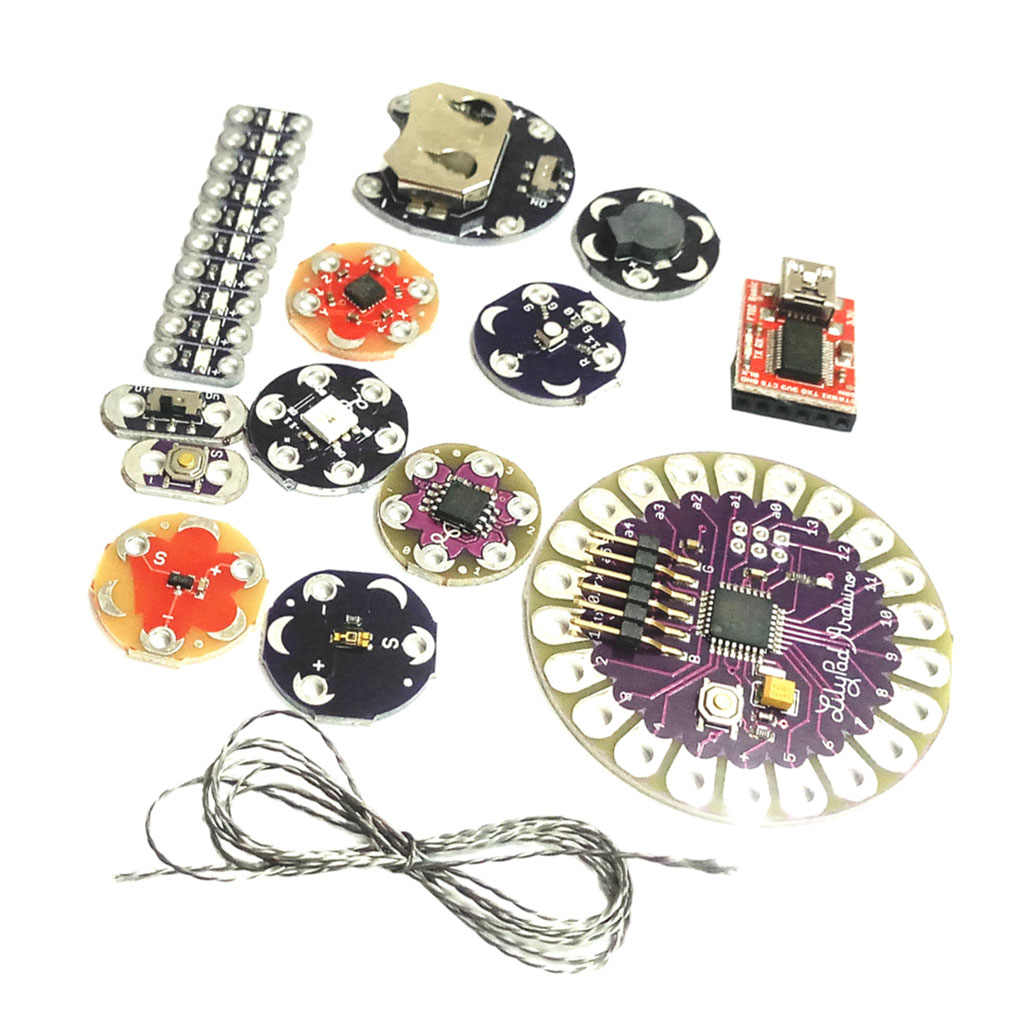 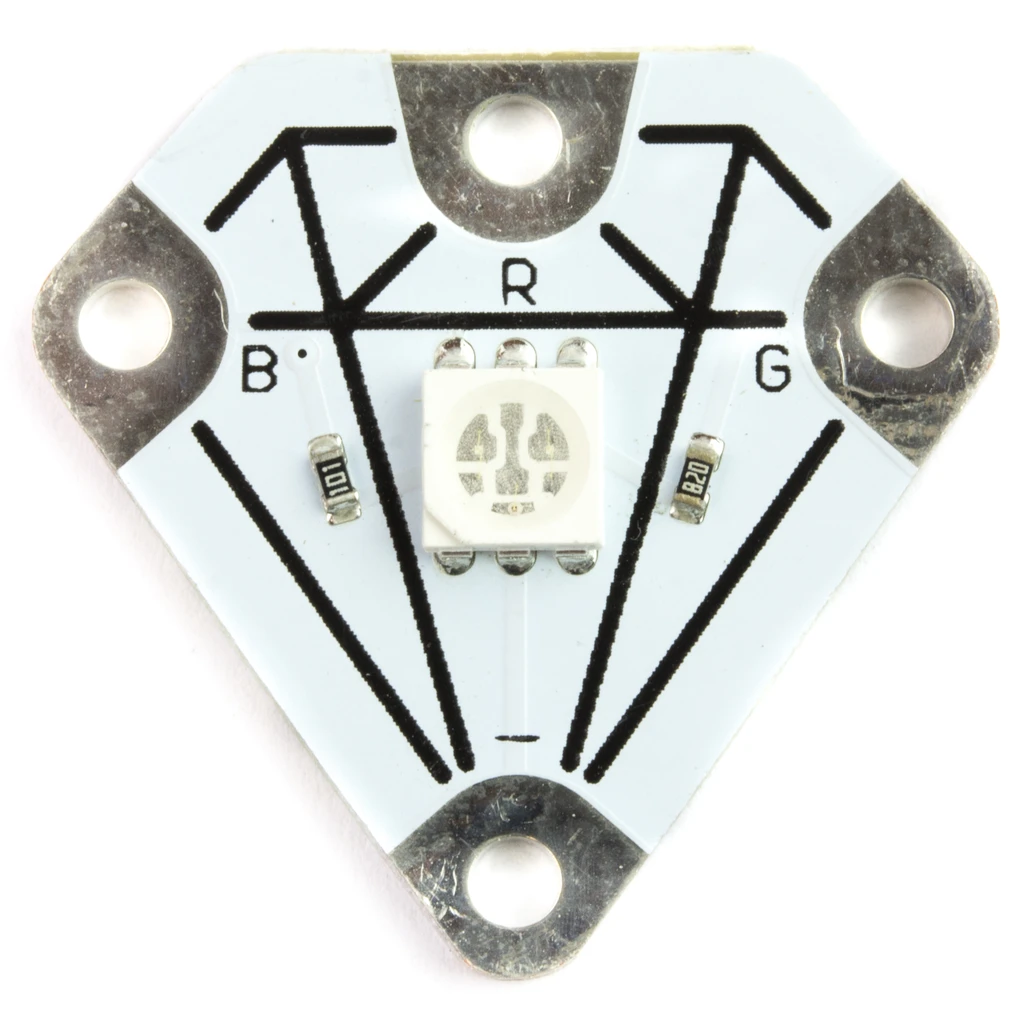 Or make it yourself:
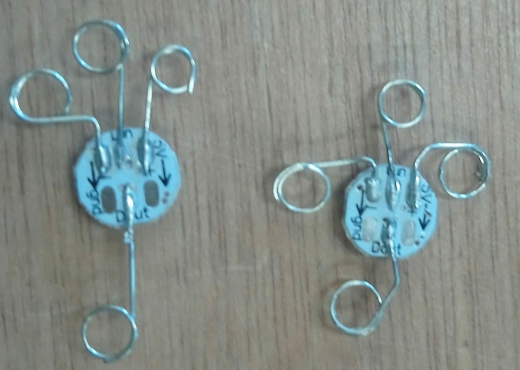 For your project NEOPIXEL LED are available
32
Light: a common actuator in smart textiles
When selecting the light to use to embed in textiles, we need to consider the power use and the light intensity.

Light output is expressed in Lumens, brightness is expressed in mcd and current draw in mA. What are these? 
Lumen (lm) is the unit of luminous flux (Фv). This is the perceived power of a light source, so not the total power of the light, but  weighted to represent the human eye’s response to the different colors (wavelengths of light)
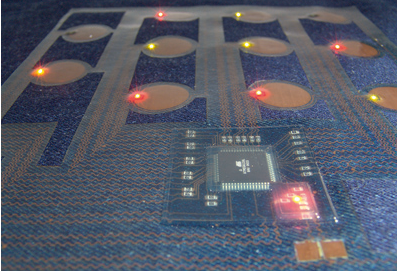 33
Basic components: Tilt sensor
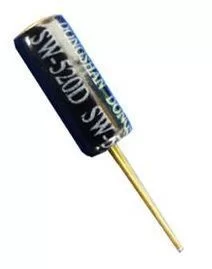 34
Basic components: LDR sensor (light sensor)
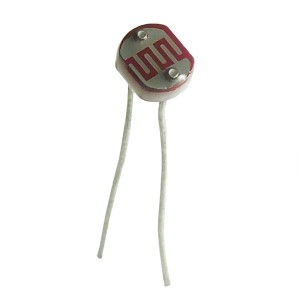 35
Basic components: NTC sensor (temp sensor)
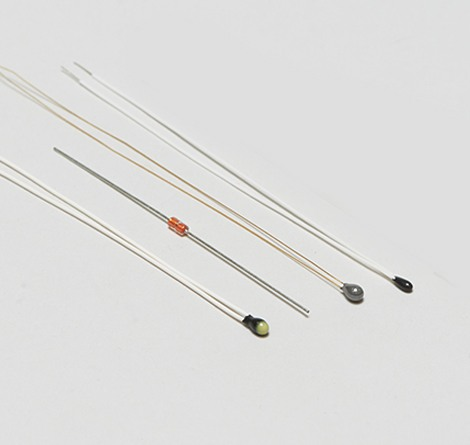 36
Basic components: Motors
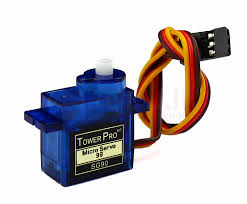 37
Microcontrollers

Requires Textile-adapted approach
38
Microcontrollers
Lilypad
Arduino mini
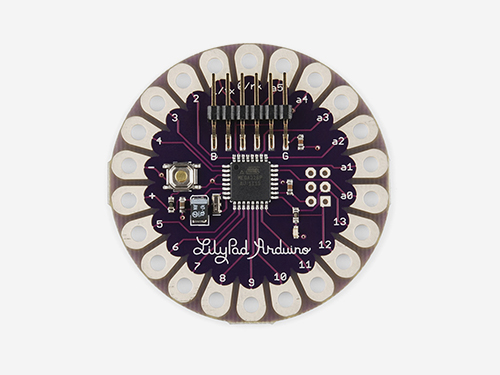 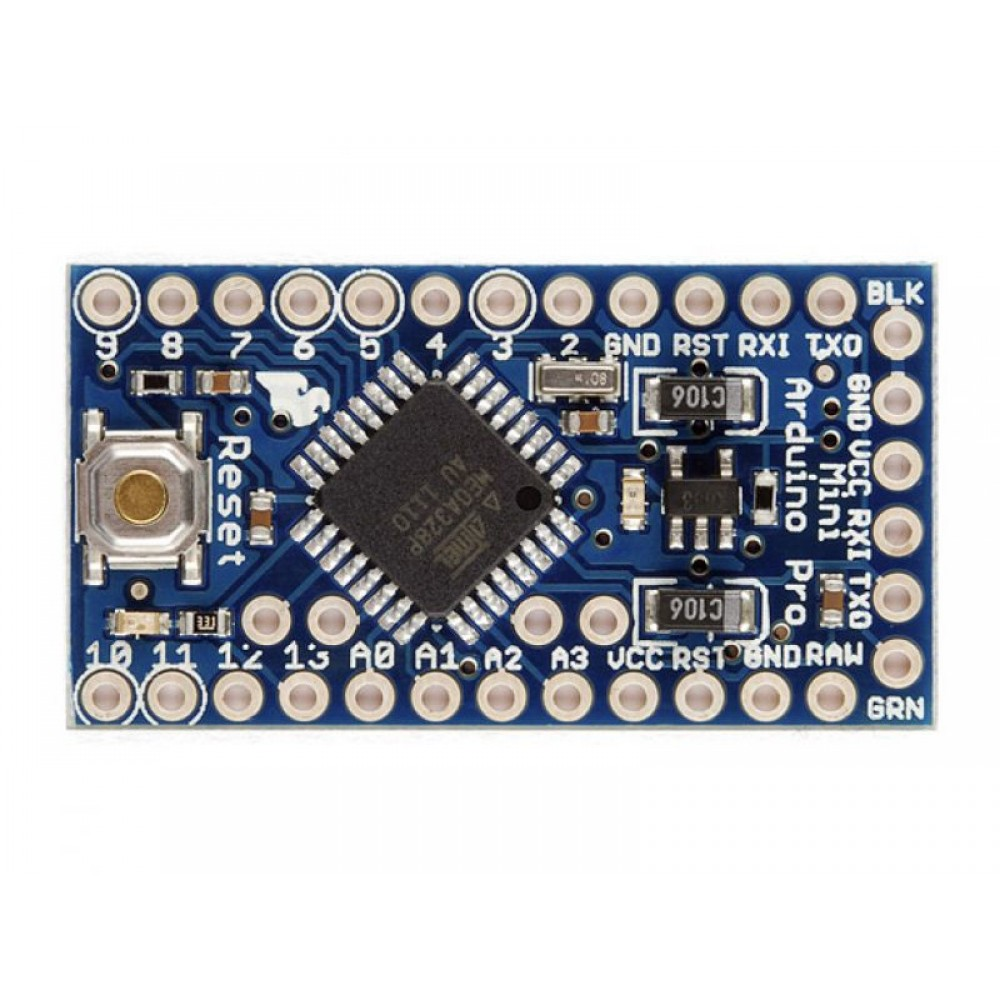 39
Microcontrollers
Wemos ESP
Arduino (uno)
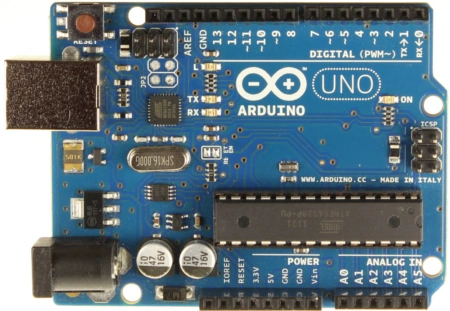 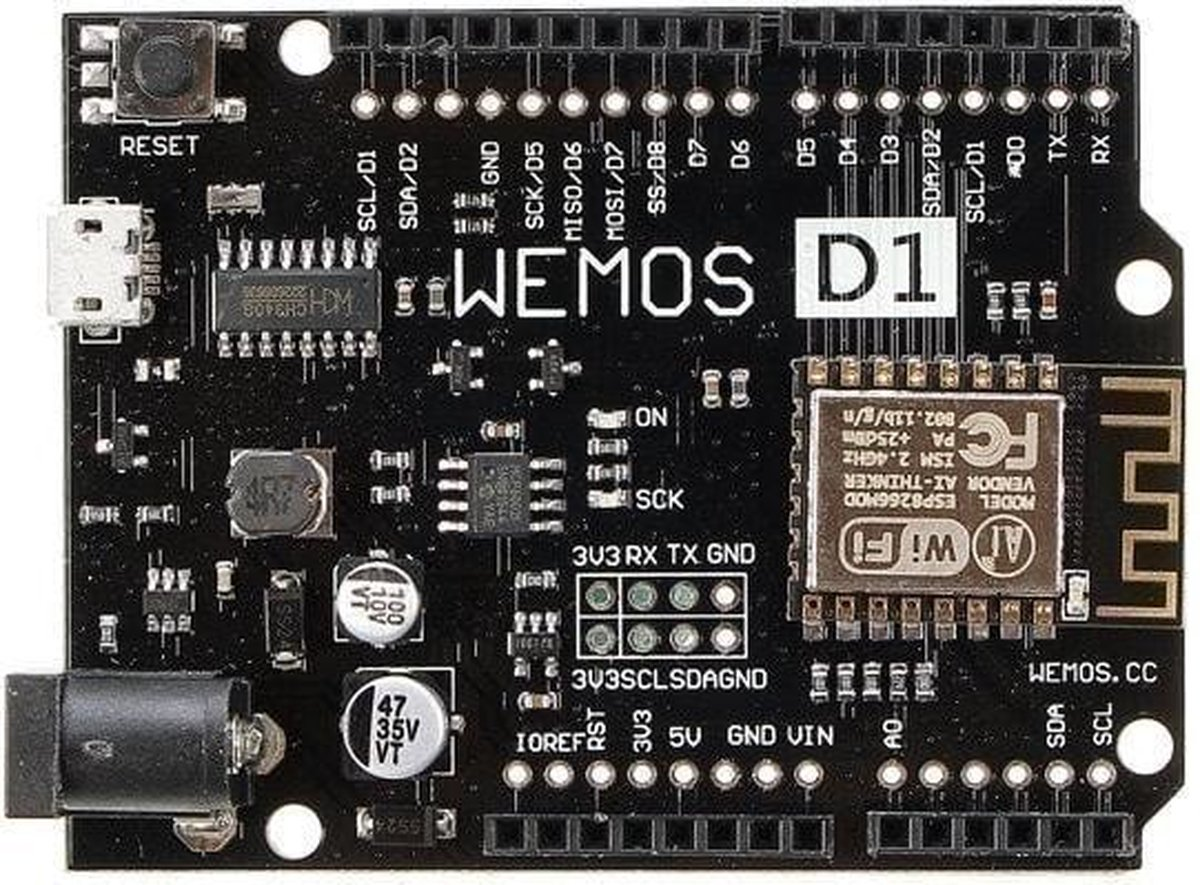 40
Programming Concepts
To control your smart textile prototype, we use a microprocessor. This is an electronic circuit containing thousands of transistors, that can do numerical and logical calculations.




For development, we use a prototyping board, e.g. the Arduino UNO (left). For integration in textiles, small boards exist, like for example the WeMos Mini (right), 
New board now (2021) used more and more: ESP32!
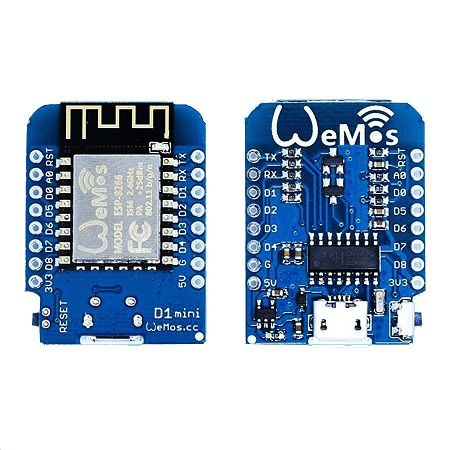 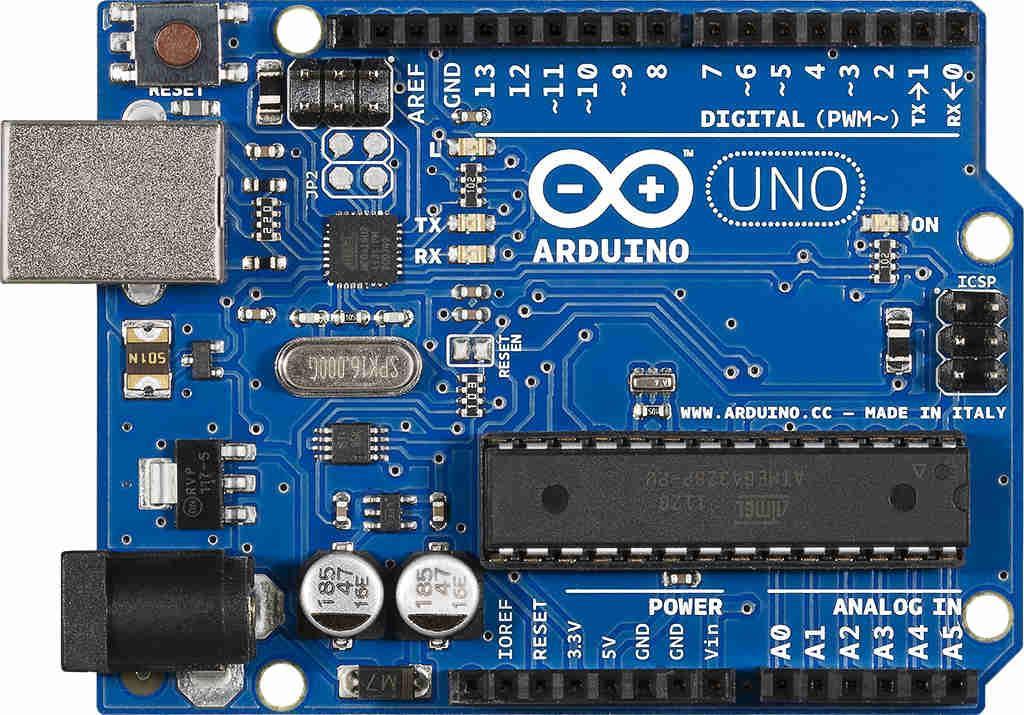 41
Battery
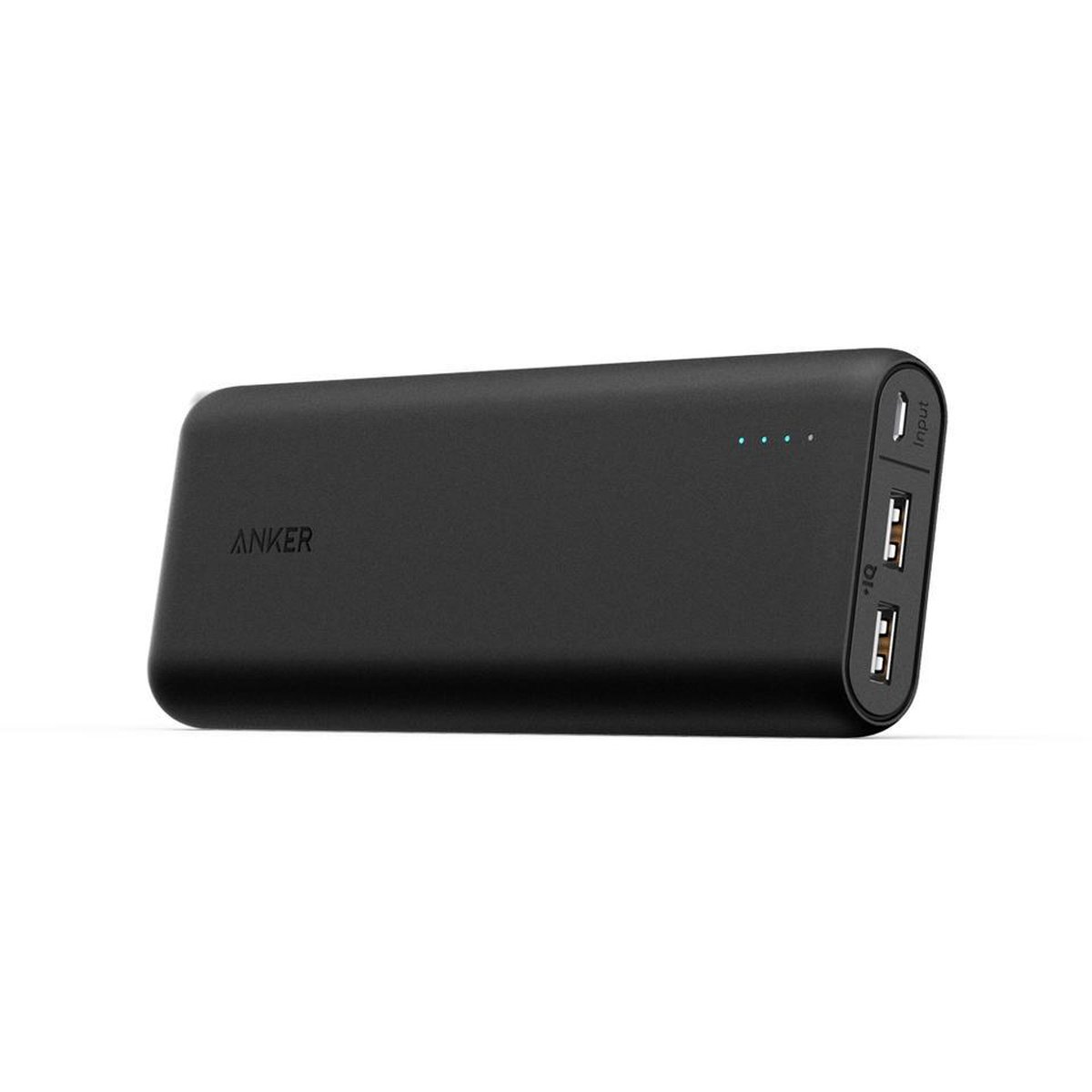 Keep it simple: students provide their own powerbank
5V, USB, powers all microcontrollers. Microcontroller powers LED, ...
BUT … danger of short-circuit? Avoid high power battery, and use coincells instead! 
BUT … all brand powerbanks have short-circuit protection and are hence “safe” to use by non-electrical engineers.
Has to textile-adapted: special pocket/construction for the powerbank
42
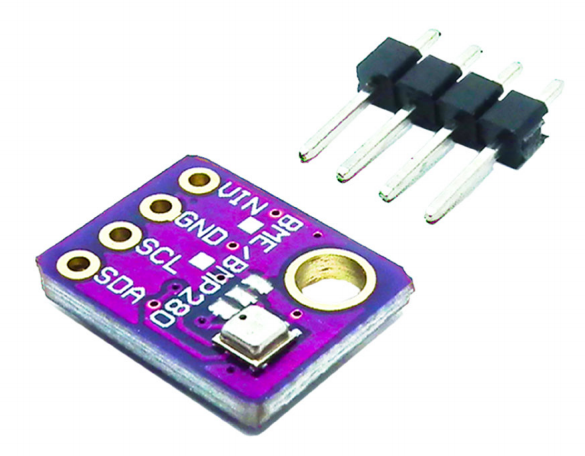 Sensor: GY-BME280
Barometric Sensor
Pressure
Temperature
RH
Datasheet:  https://lastminuteengineers.com/bme280-arduino-tutorial/ In setup() :
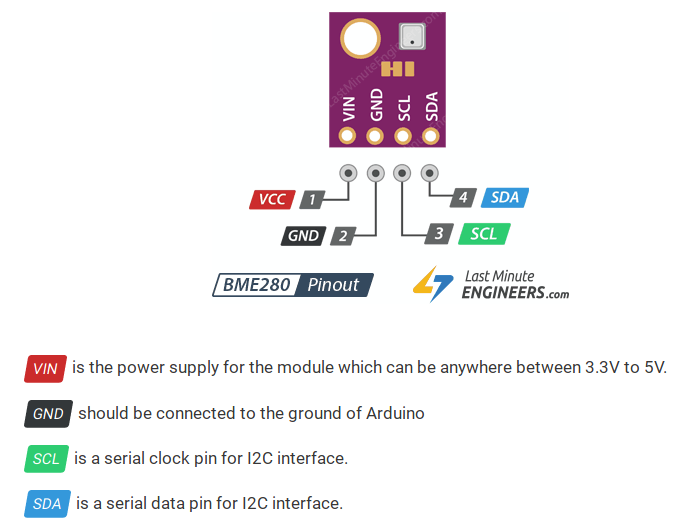 43
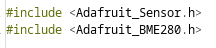 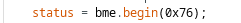 Sensor: MAX30102
Blood sensor
pulse-oximetry
heart-rate monitor

Example code:https://create.arduino.cc/projecthub/SurtrTech/measure-heart-rate-and-spo2-with-max30102-c2b4d8
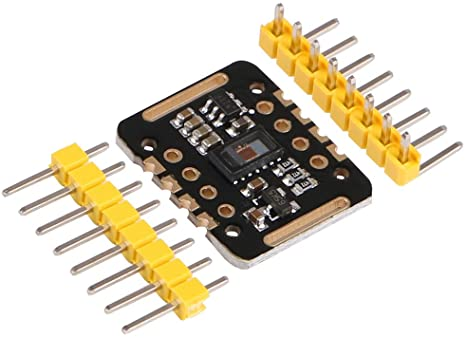 44
Sensor HC-SR04
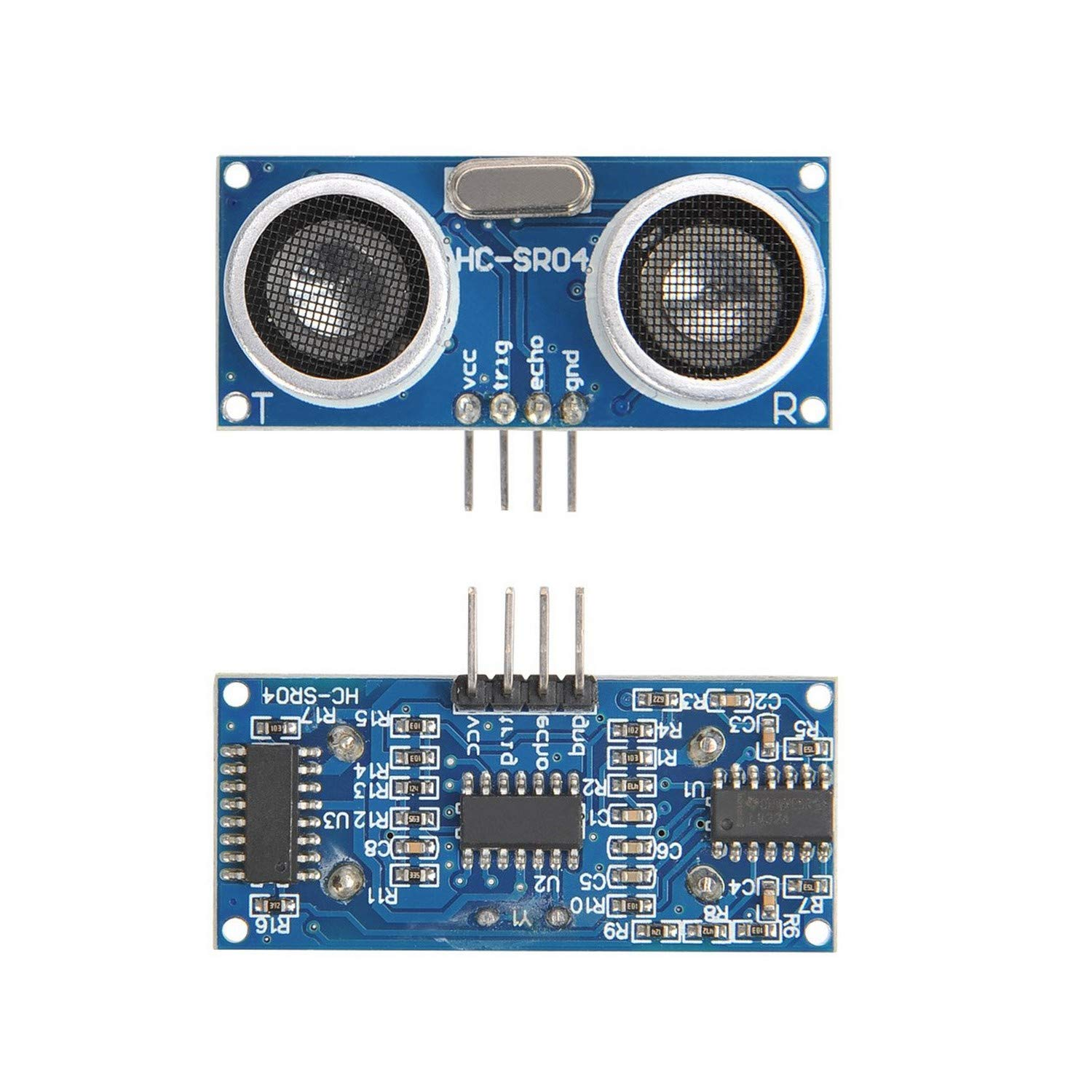 Distance sensor
Echo location
up to +/- 4m, limited to thespeed of sound  (343 m/s)
45
Sensor: vl53l0 X v2
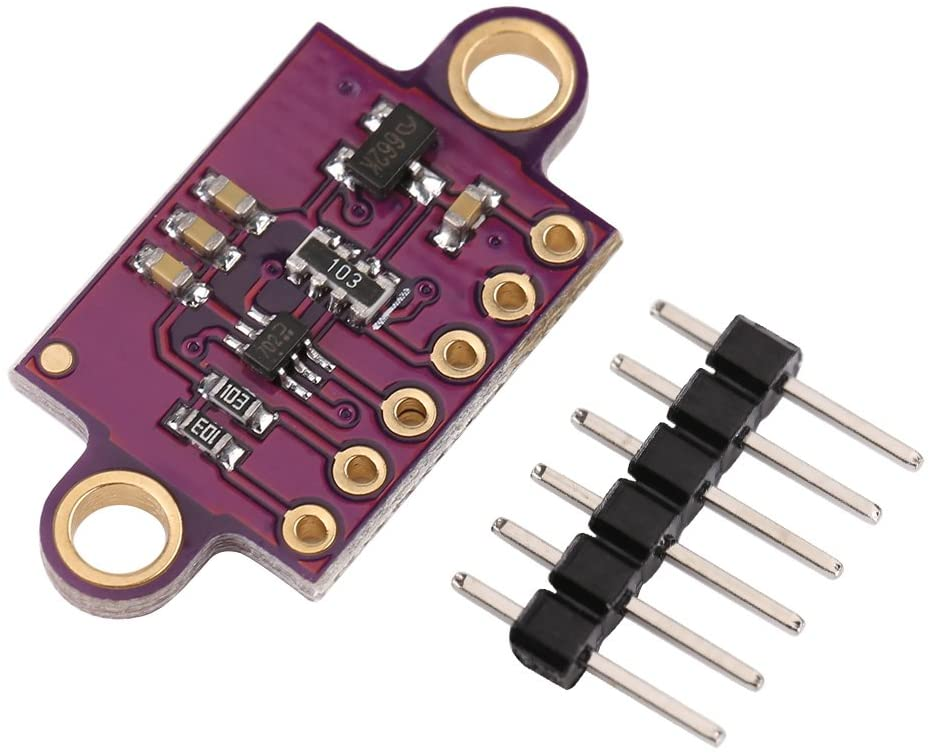 Distance sensor
Small, enclosed lidar system
Time of flight sensor
Works at speed of light!
Shorter distance normally
46
Sensor MPU-6050
Movement sensor
3-axis gyroscope
3-axis accelerometer
Code:#include <TinyMPU6050.h> //adapted version from https://github.com/ingegno/TinyMPU6050 
//  Constructing MPU-6050
MPU6050 mpu (Wire);
// in setup() : 
  mpu.initialize(sdaPin, sclPin);
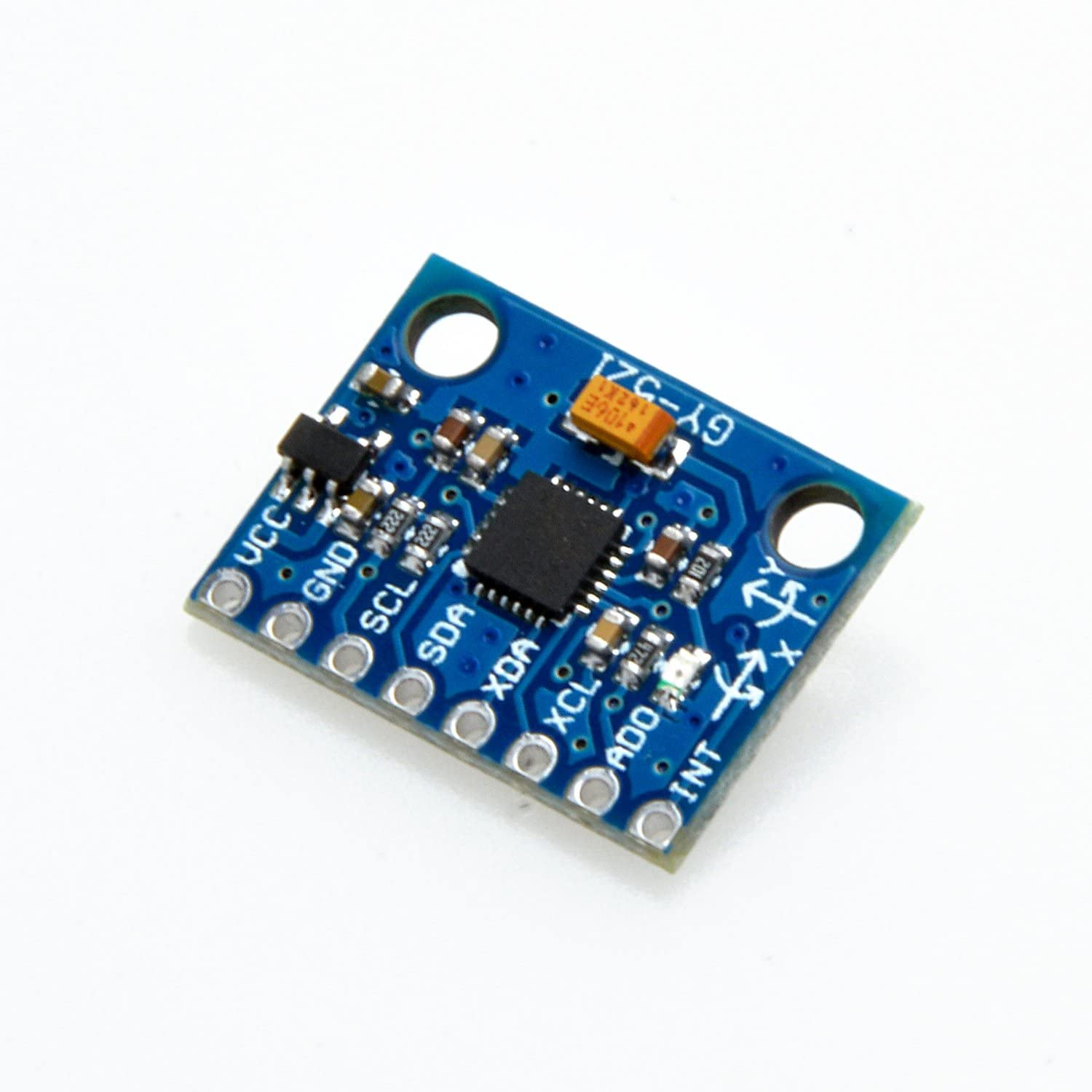 47
Sensor MPR121
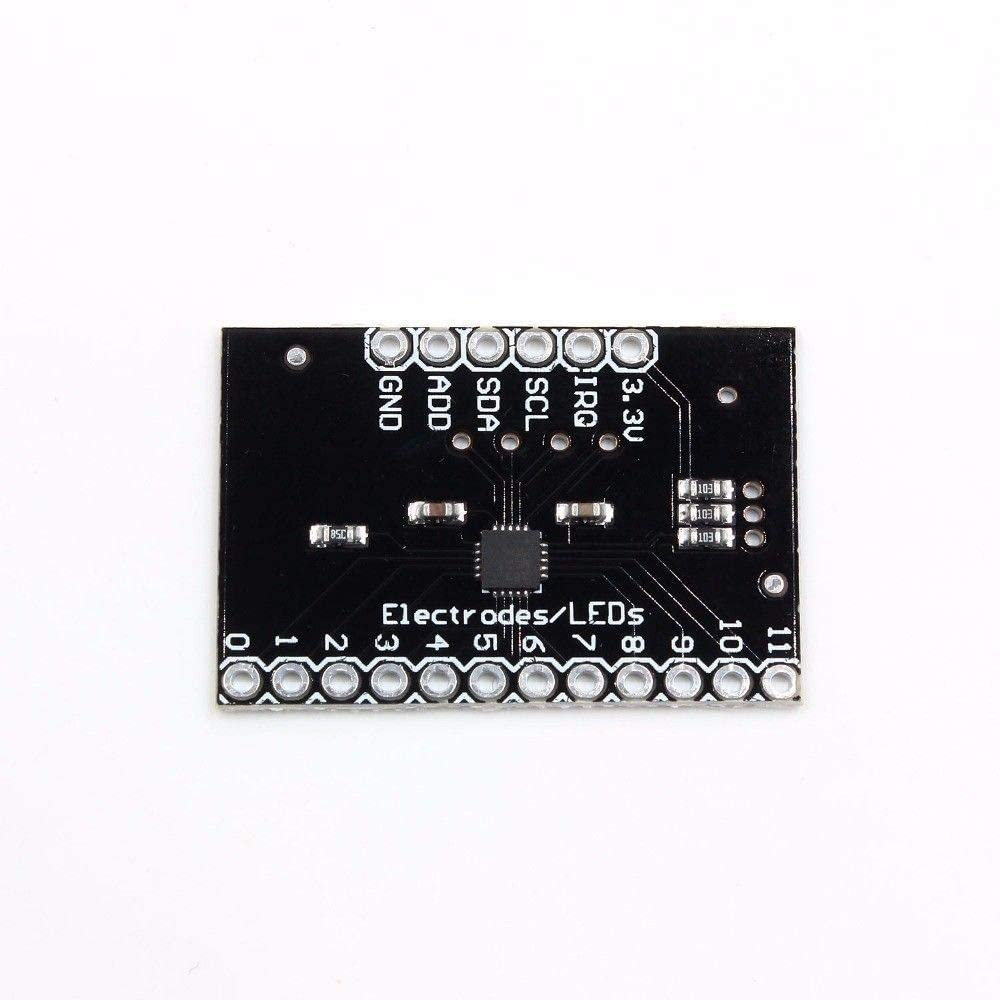 Capacitive Touch Sensor
12 touch inputs
No contact needed
Code: use mpr121.h
See: https://github.com/bmcage/skills4smartex/tree/master/level03/capacitiveTouch/testcode/MPR121_captouch_neopix_testreadlevels
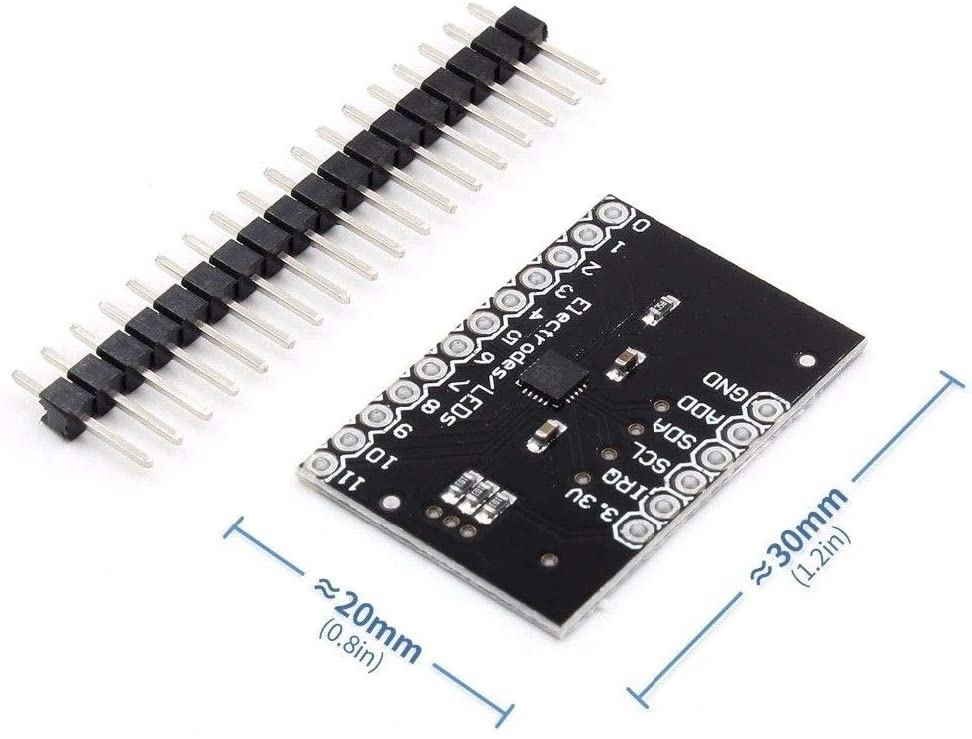 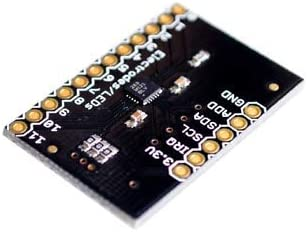 48
What will you make ?
Fashion
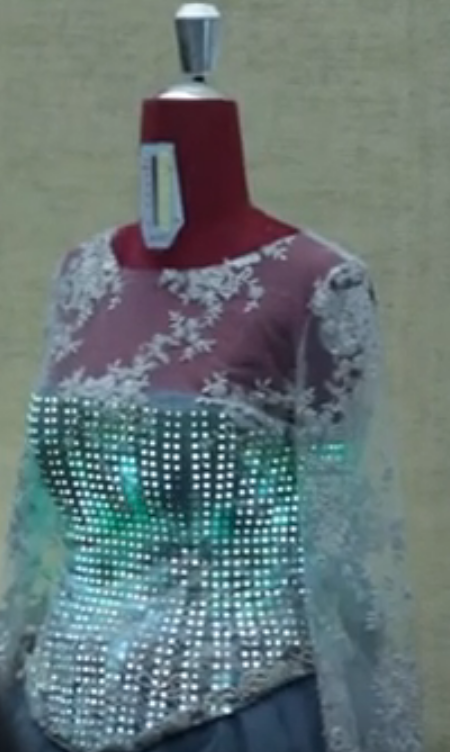 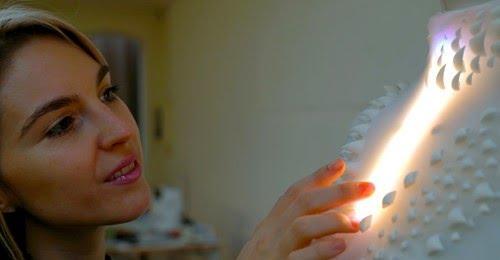 50
E-Textiles and art
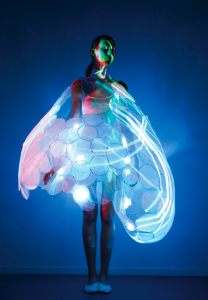 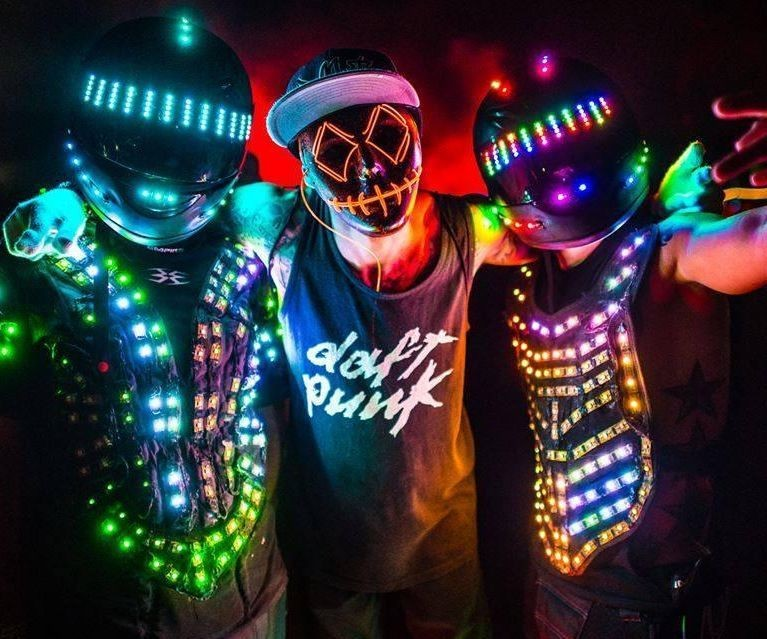 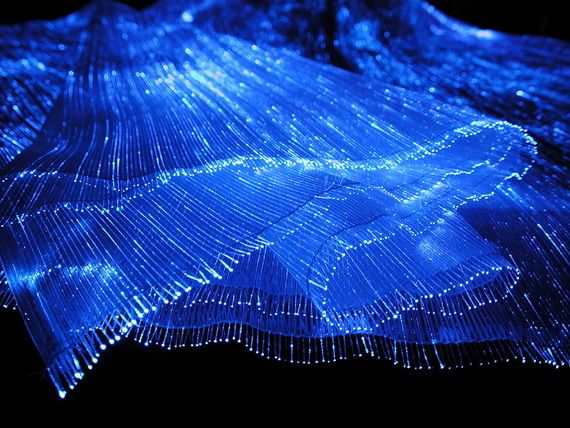 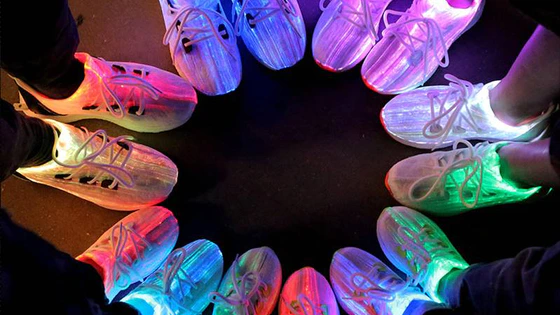 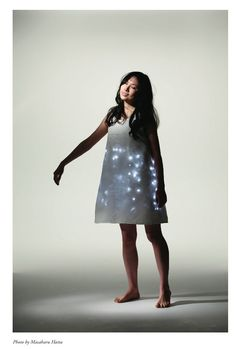 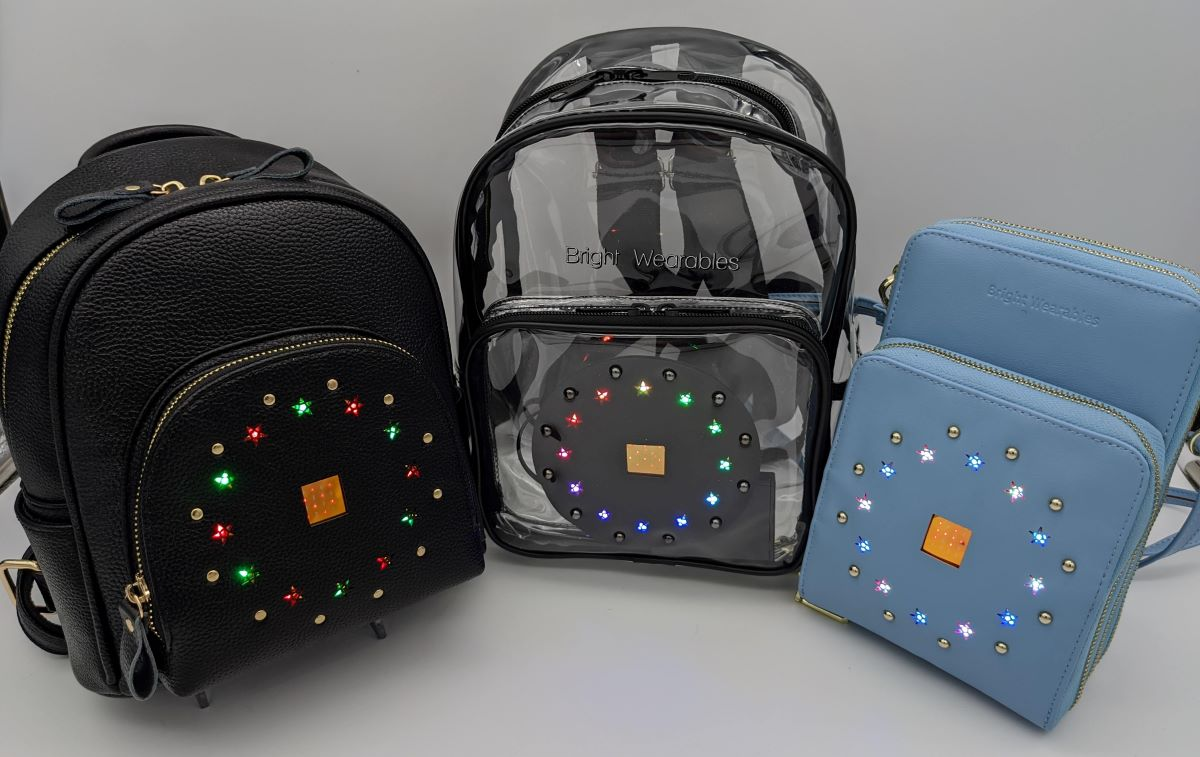 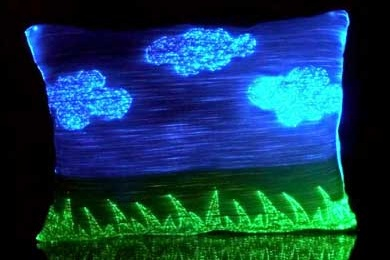 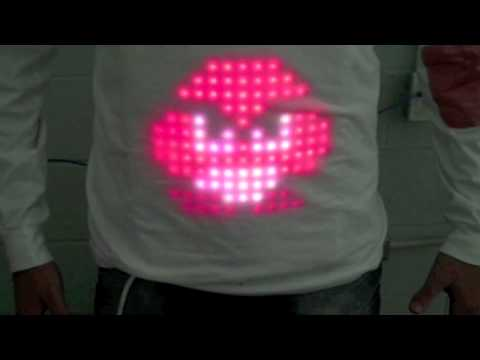 51
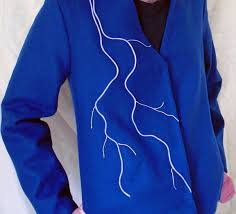 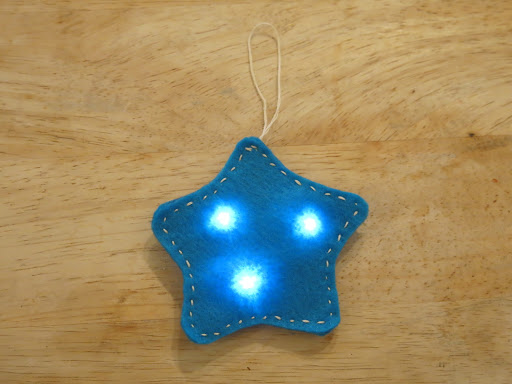 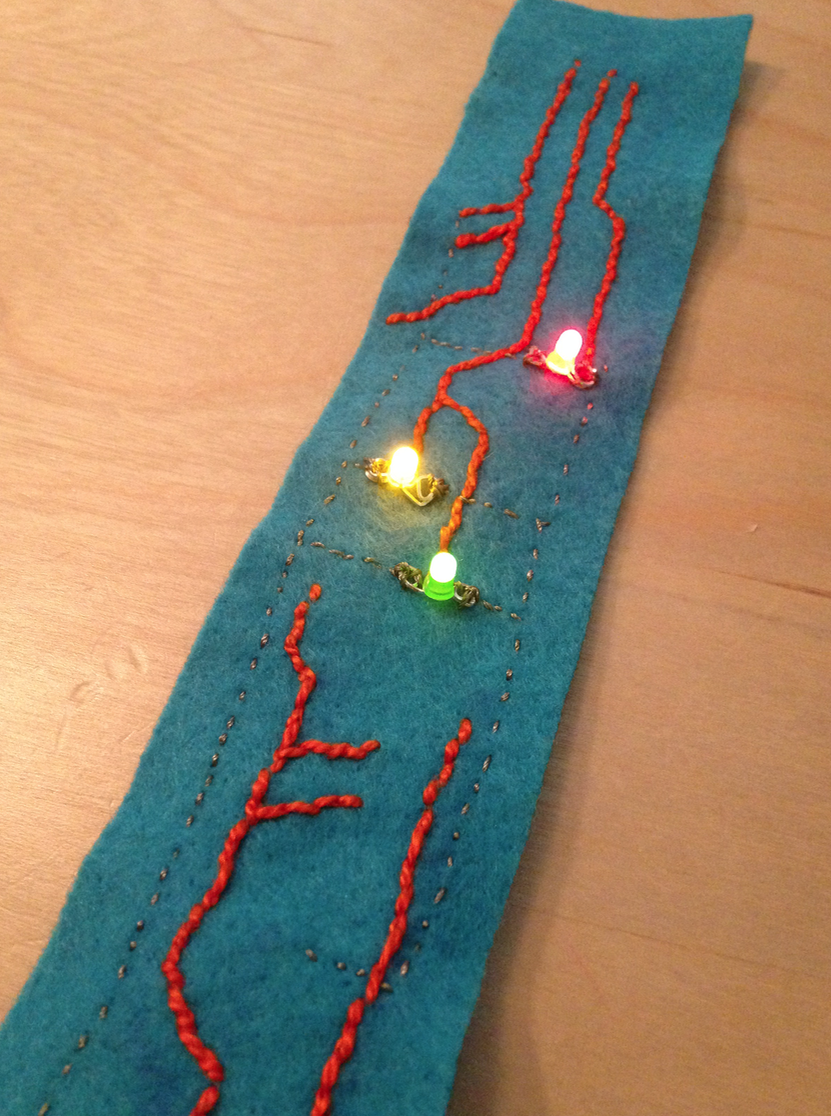 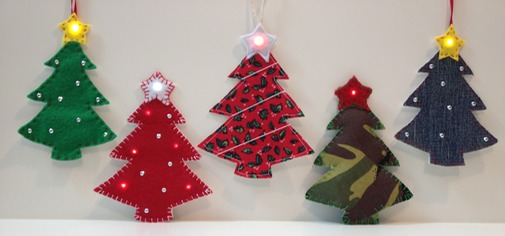 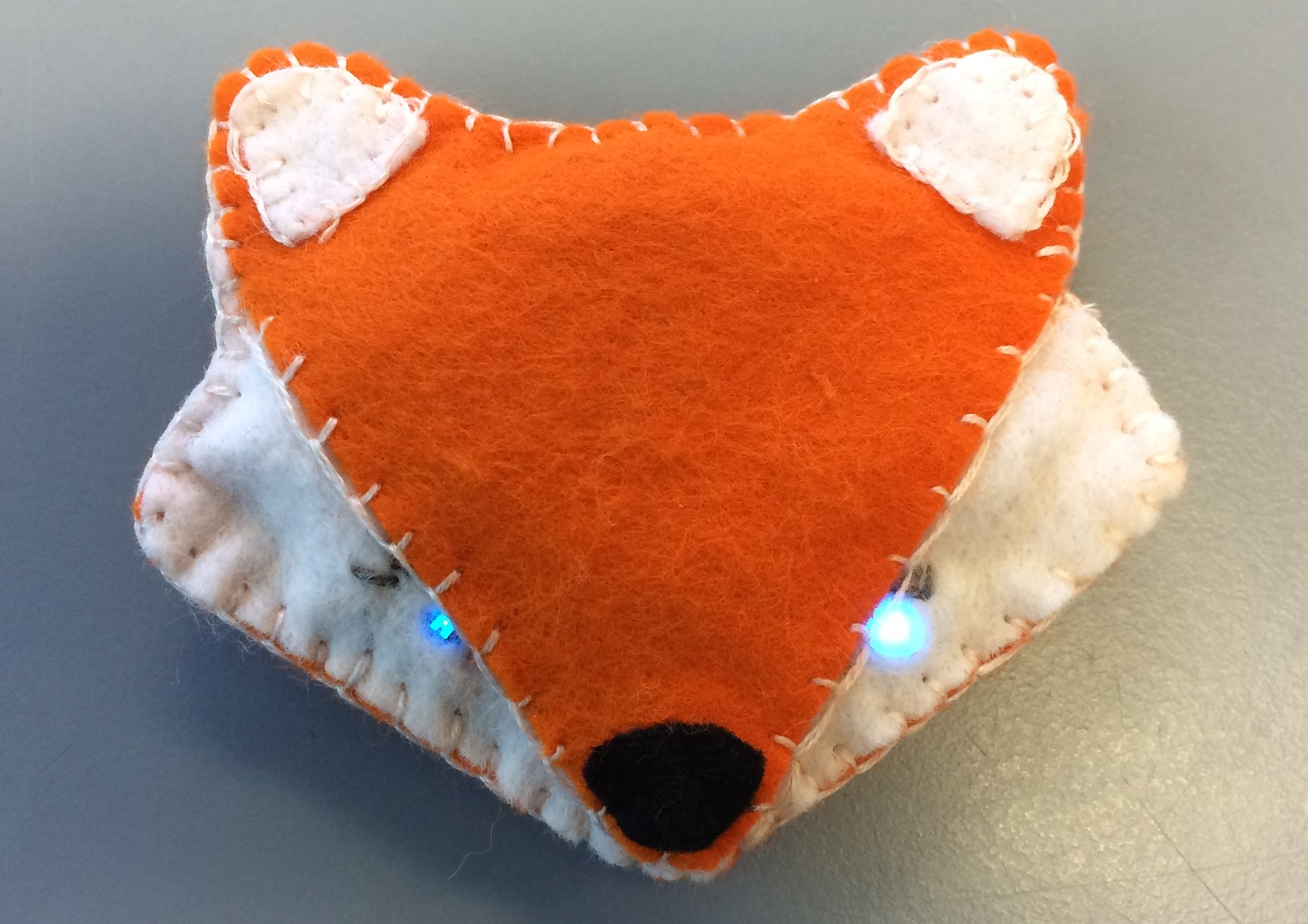 52
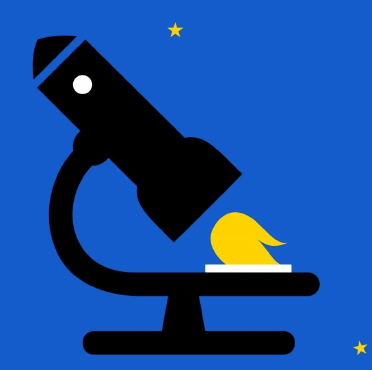 Good Luck!
53
Some entry level examples
The basics: electronic circuit
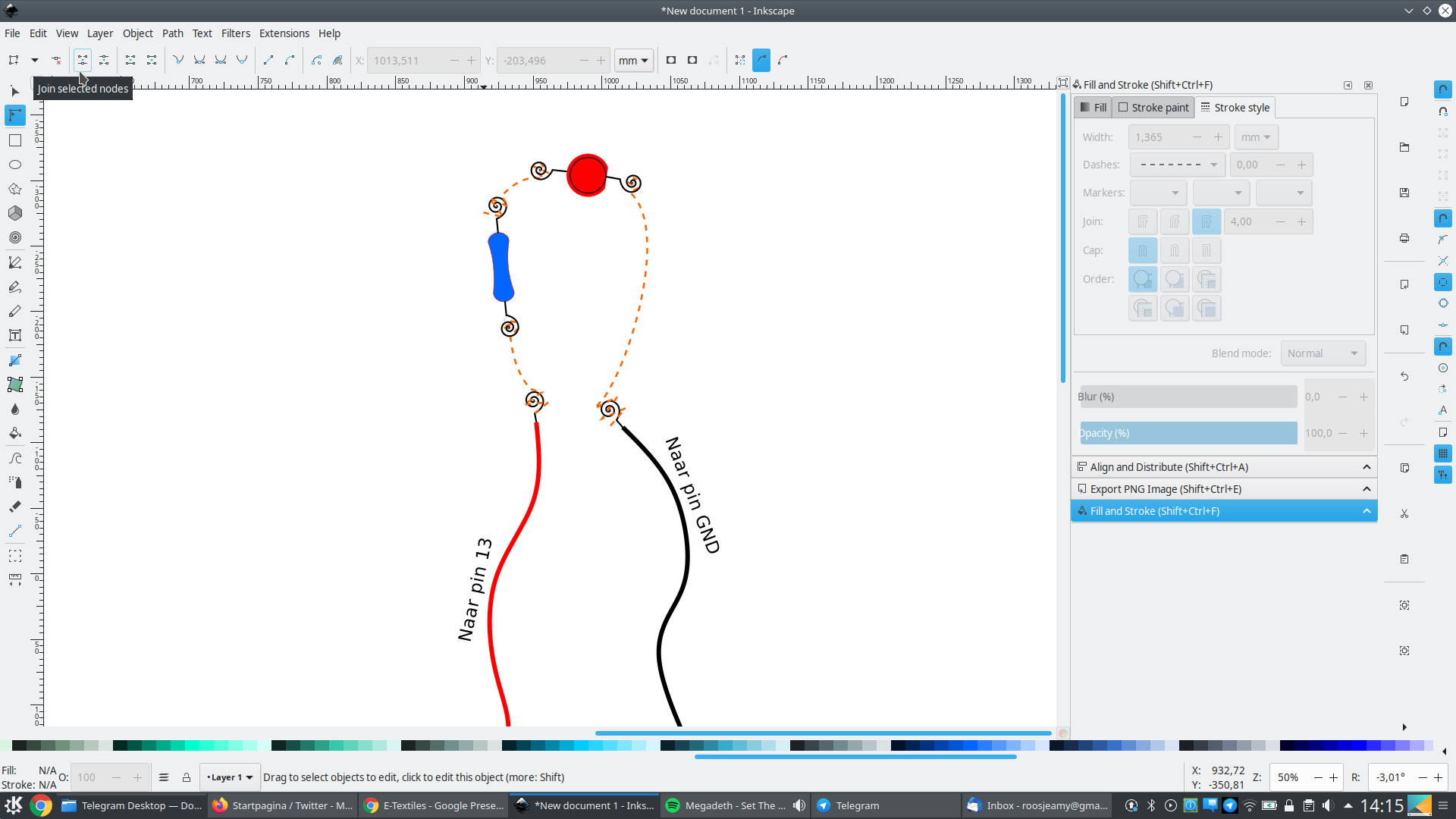 Select a fabric substrate and make this!
Use Conductive wire
Add LED
Add correct Resistor!
Arduino: red wire to pin 13, black wire to GND

Write the code to make the LED blink
Add more LED’s
55
Textile Switches
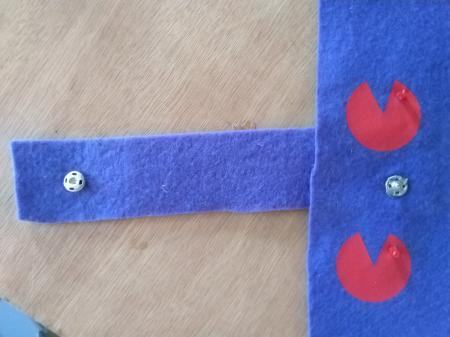 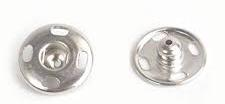 Metallic snap buttons integrated in the textilecan be used
Hook-and-loop fasteners (eg. velcro) with a silver infused or coated polyester (PES) to make it conductive
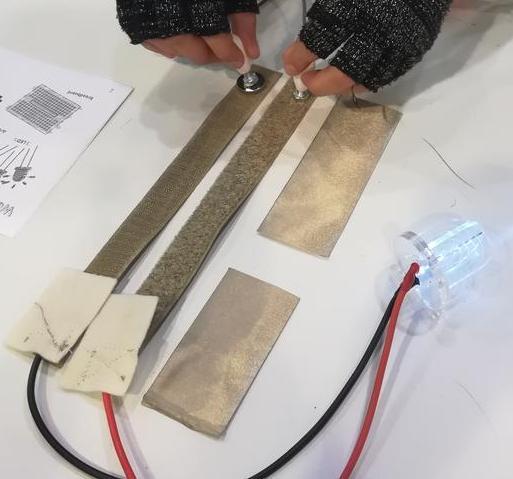 56
Switches
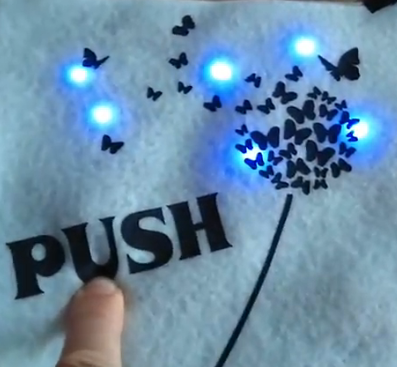 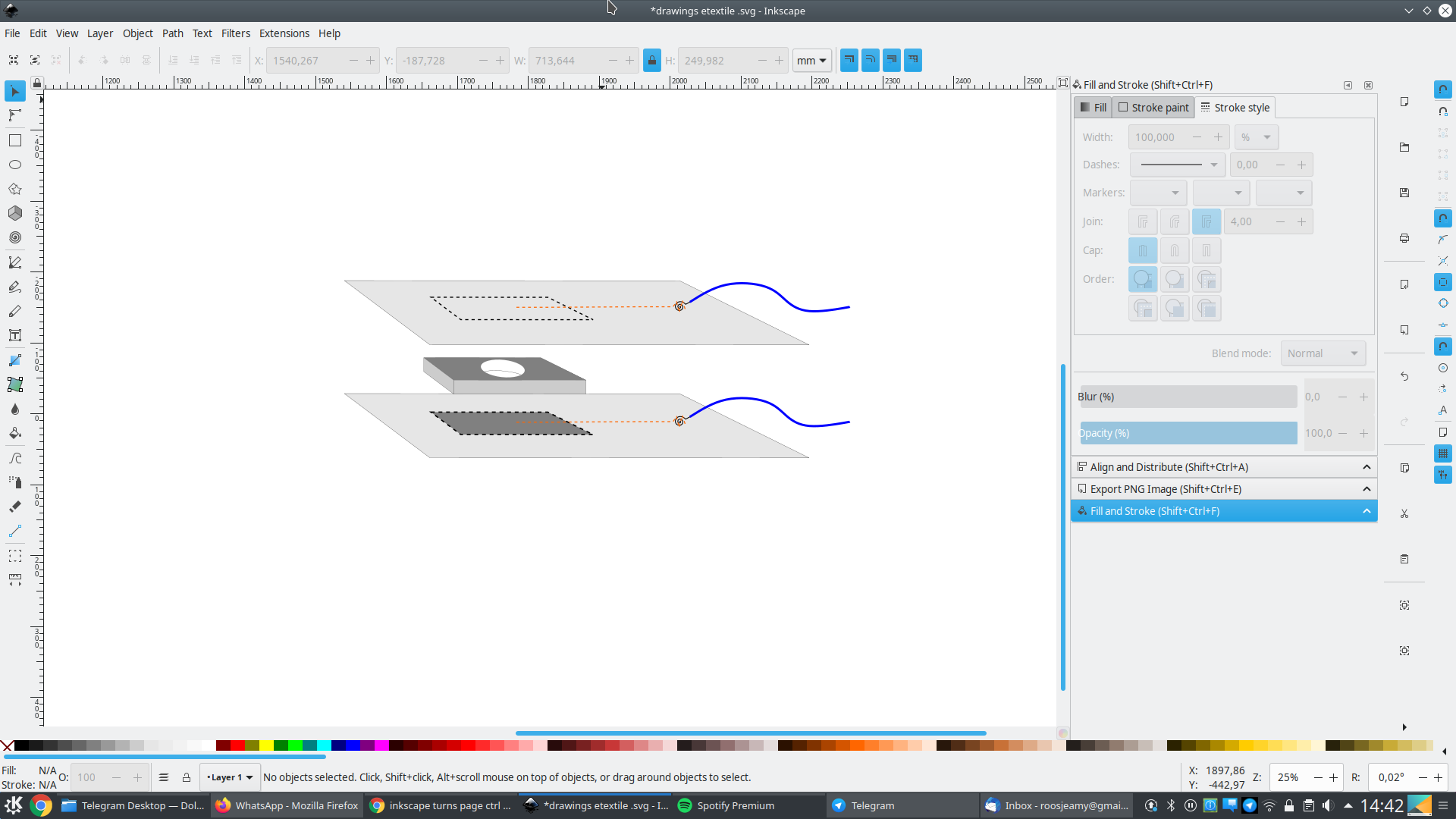 57
Pushbutton using a sandwich structure with hole
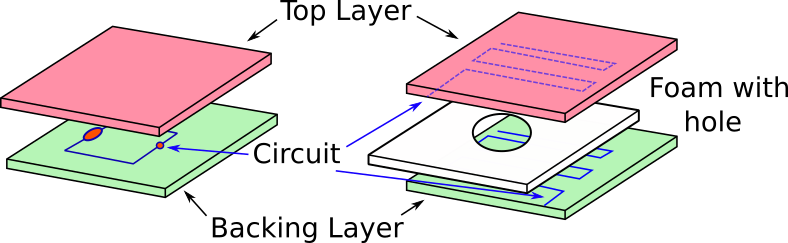 Thicker textiles are always compressible.Create sandwich structure, with a conductive yarn or fabric at the top and bottom, and non-conductive middle layer with a hole.
By pressing on the material, the two conductive parts can touch each other through the hole, closing the circuit
58
Switches
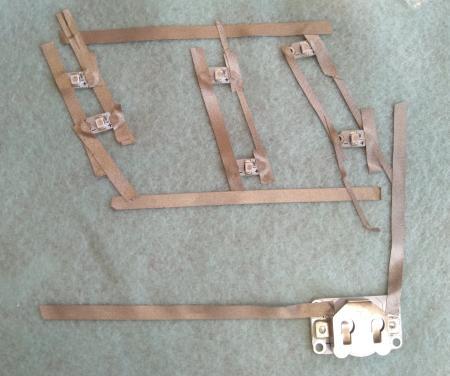 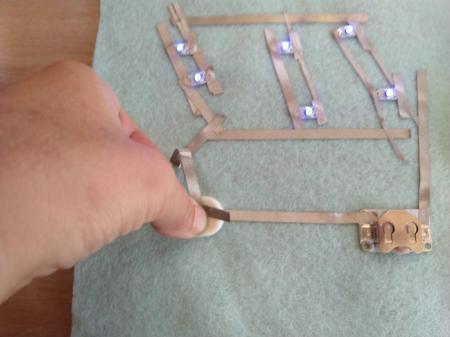 59
Textile Pressure Sensor
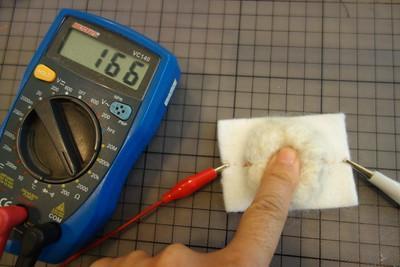 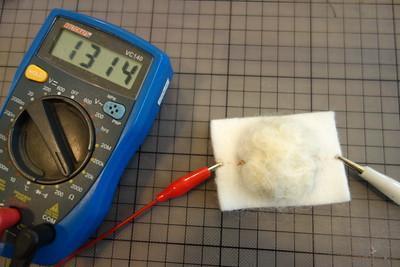 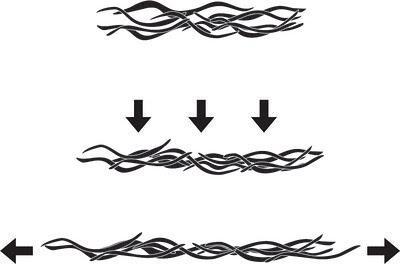 Mix cotton with metallic fiber! As you push in the fabric, there is more contact between different low conductive fibers.
Using Ohm’s law,  I= V/R, for parallel circuit under constant voltage V,  we calculate that if there are two contacts instead of 1, we have double the current!
                    1/Rtotal =1/R+1/R = 2/R, so Inew= V/Rtotal = 2 V / R

This can be verified by measurements.
Textile is elastic, so, without pressure, it goes back to the original form.
60
Other Sensors
Stretch sensor can be based on the same principle of changing the number of contact points.
For a tilt sensor, one might create 
                                  different contact zones
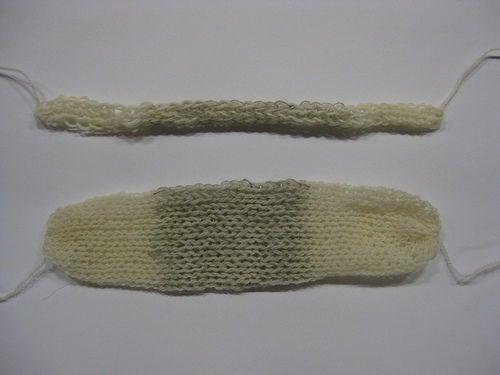 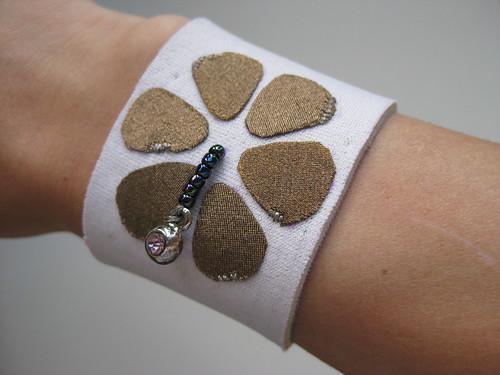 61
Power
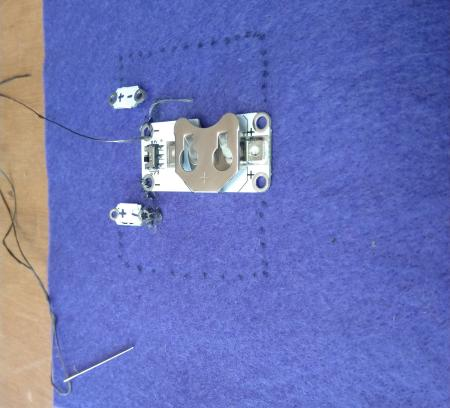 Battery
USB charger
LiPo battery via battery-shield
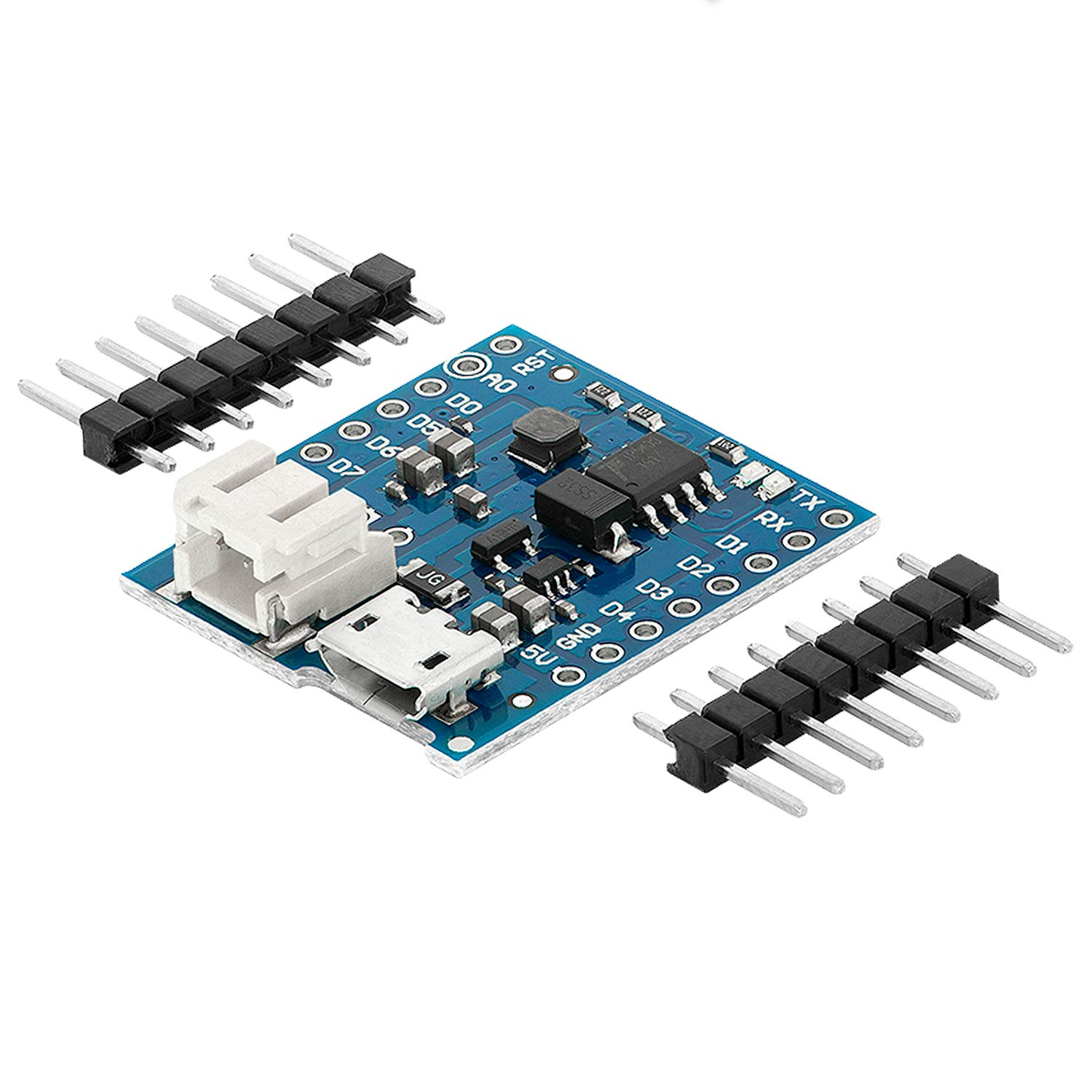 62
Microcontroller: Add a brain
63
Microcontroller: Wemos D1 Mini
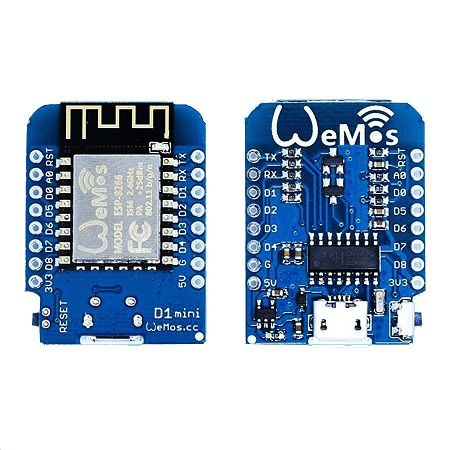 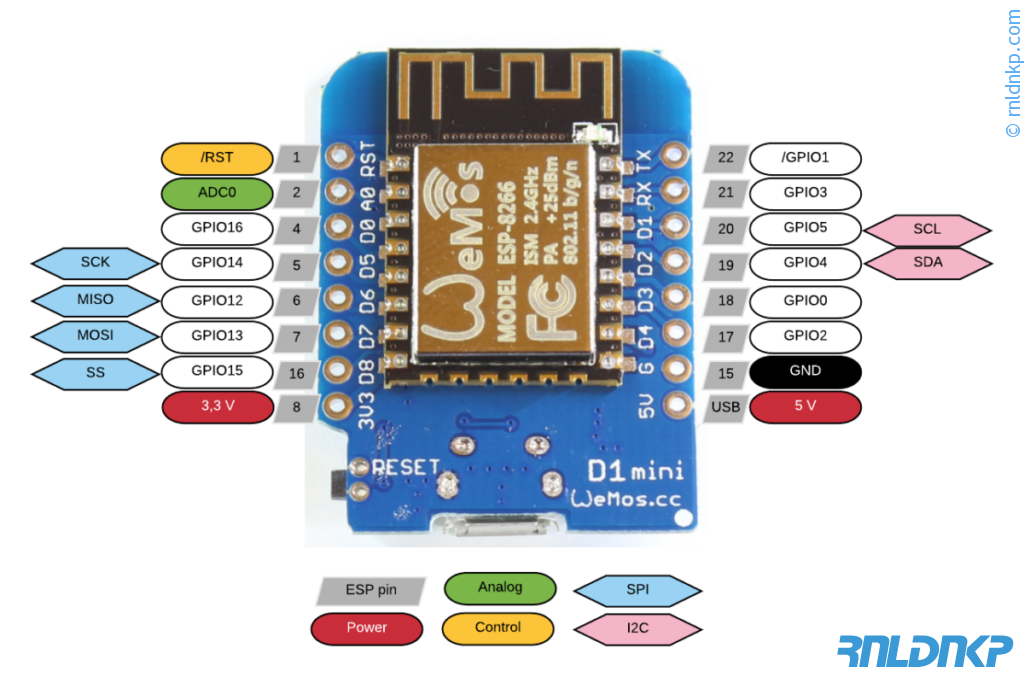 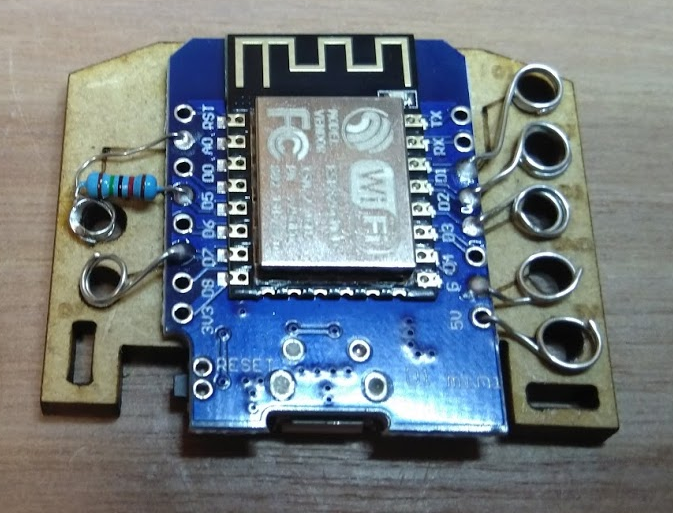 Wifi via ESP8266 Chip
      ⇒ ideal for IOT
64
AZ Delivery Wemos
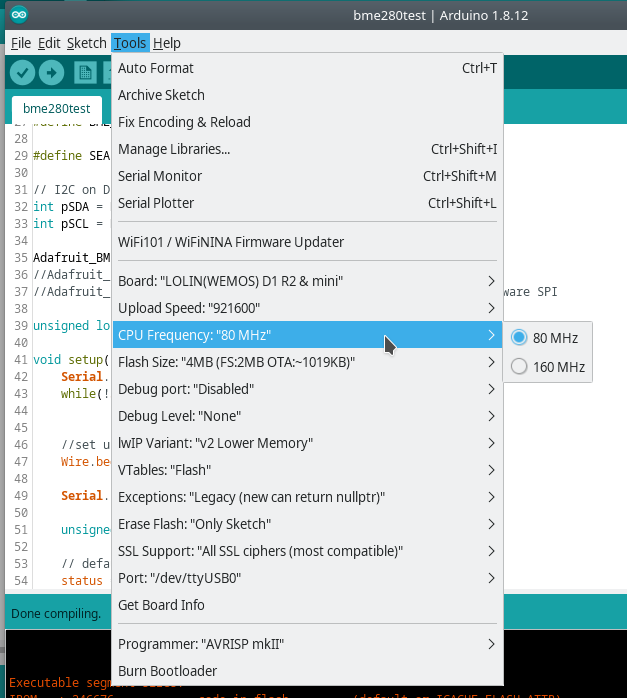 65
The Skills4Smartex Prototypes
66
Construction Guide
Guide: https://github.com/bmcage/skills4smartex 
Level 01 A:
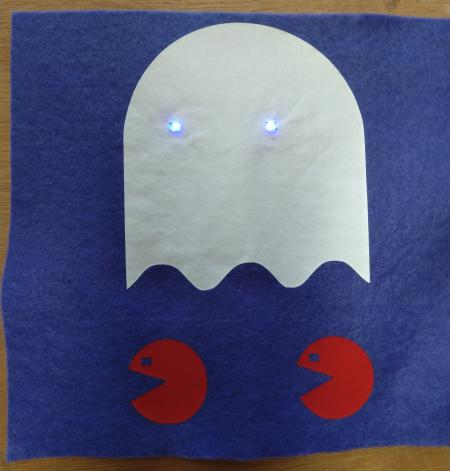 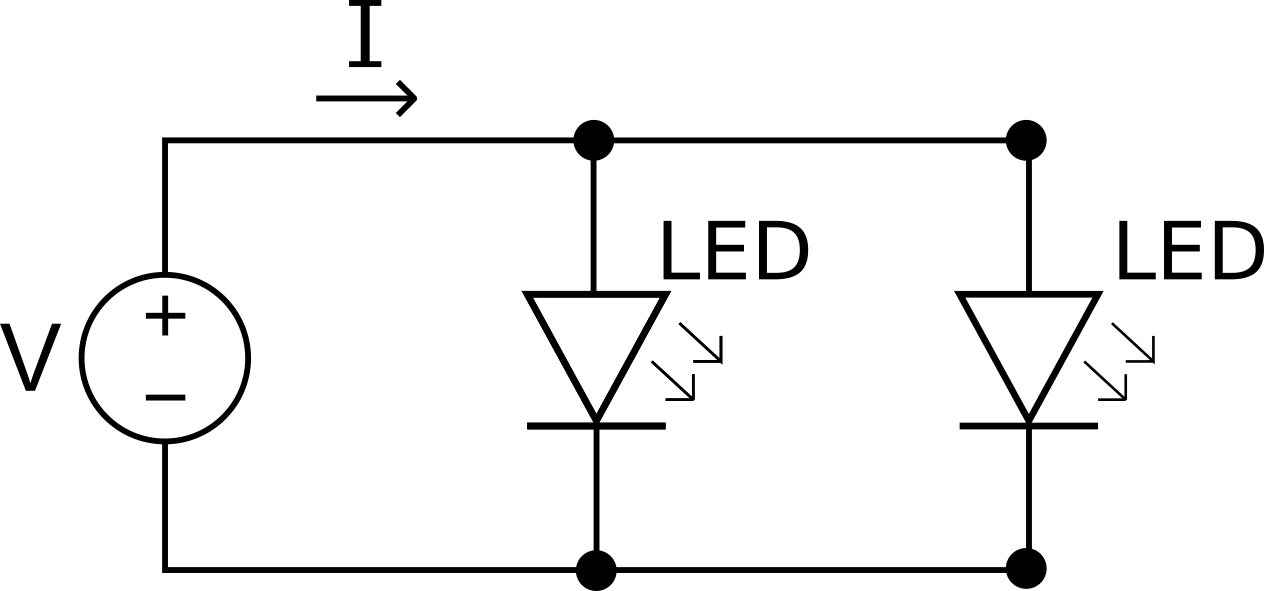 67
Level 01 B:
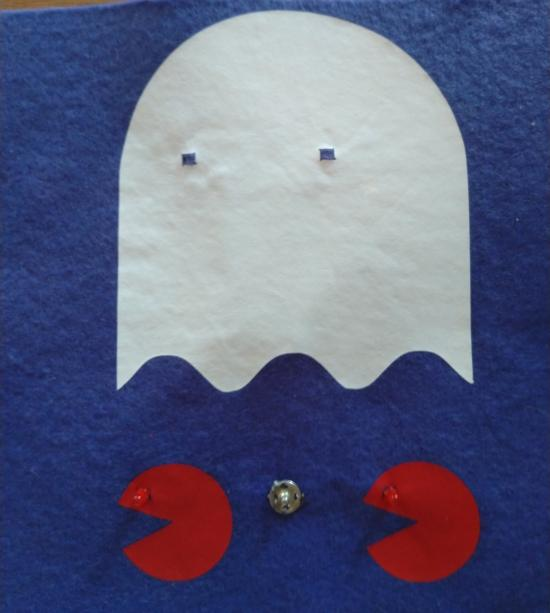 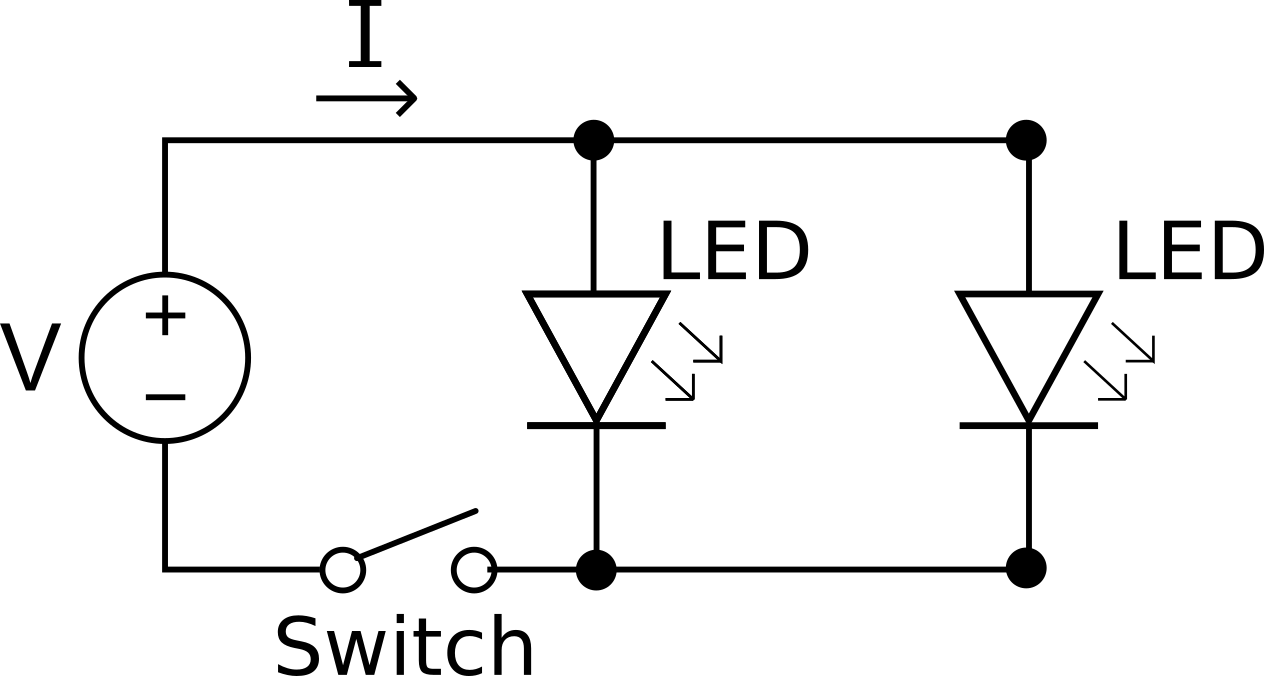 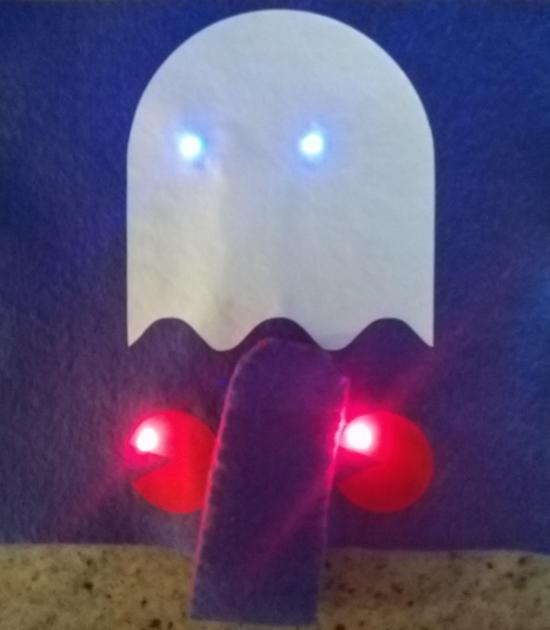 68
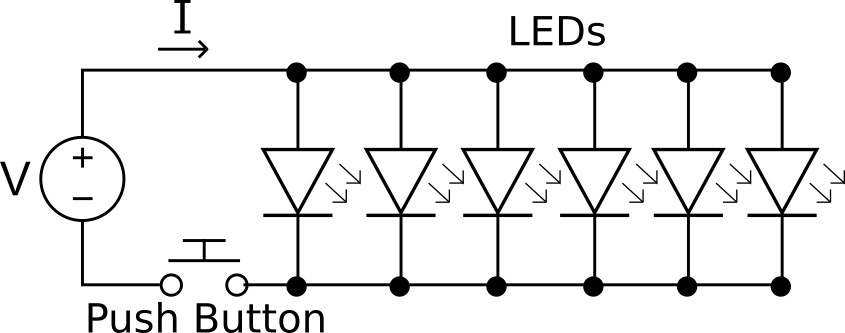 Level 02 A:
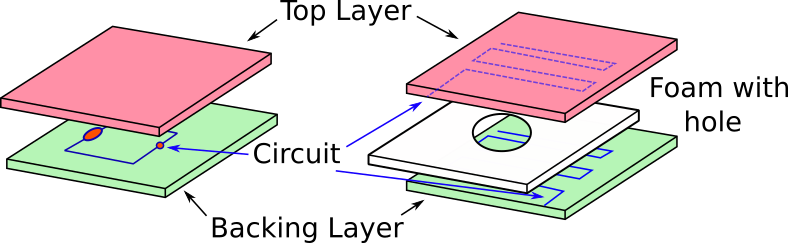 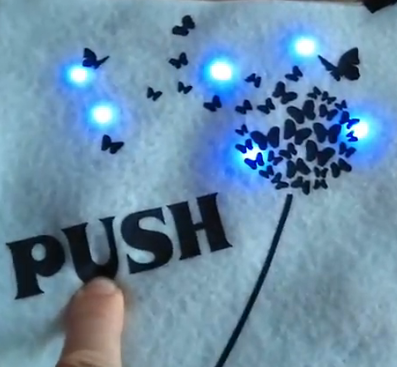 69
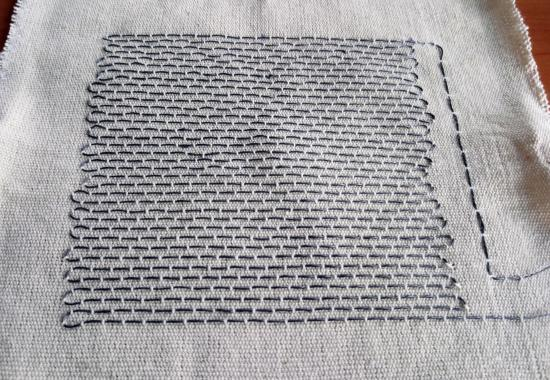 Level 02 B:
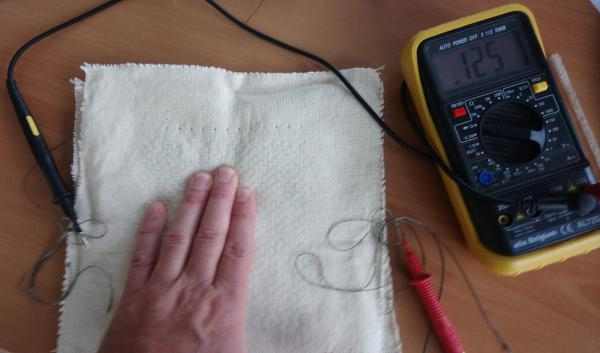 70
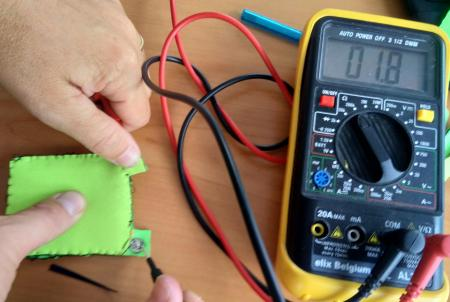 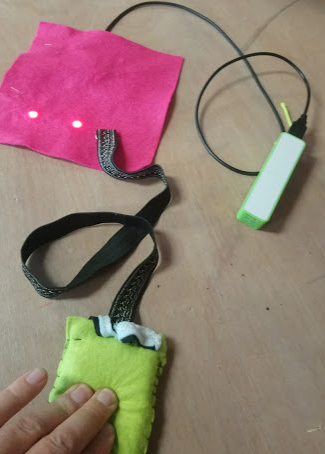 Level 03 A:
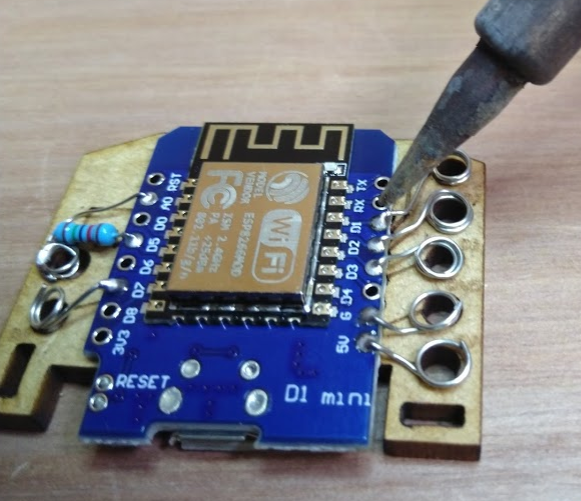 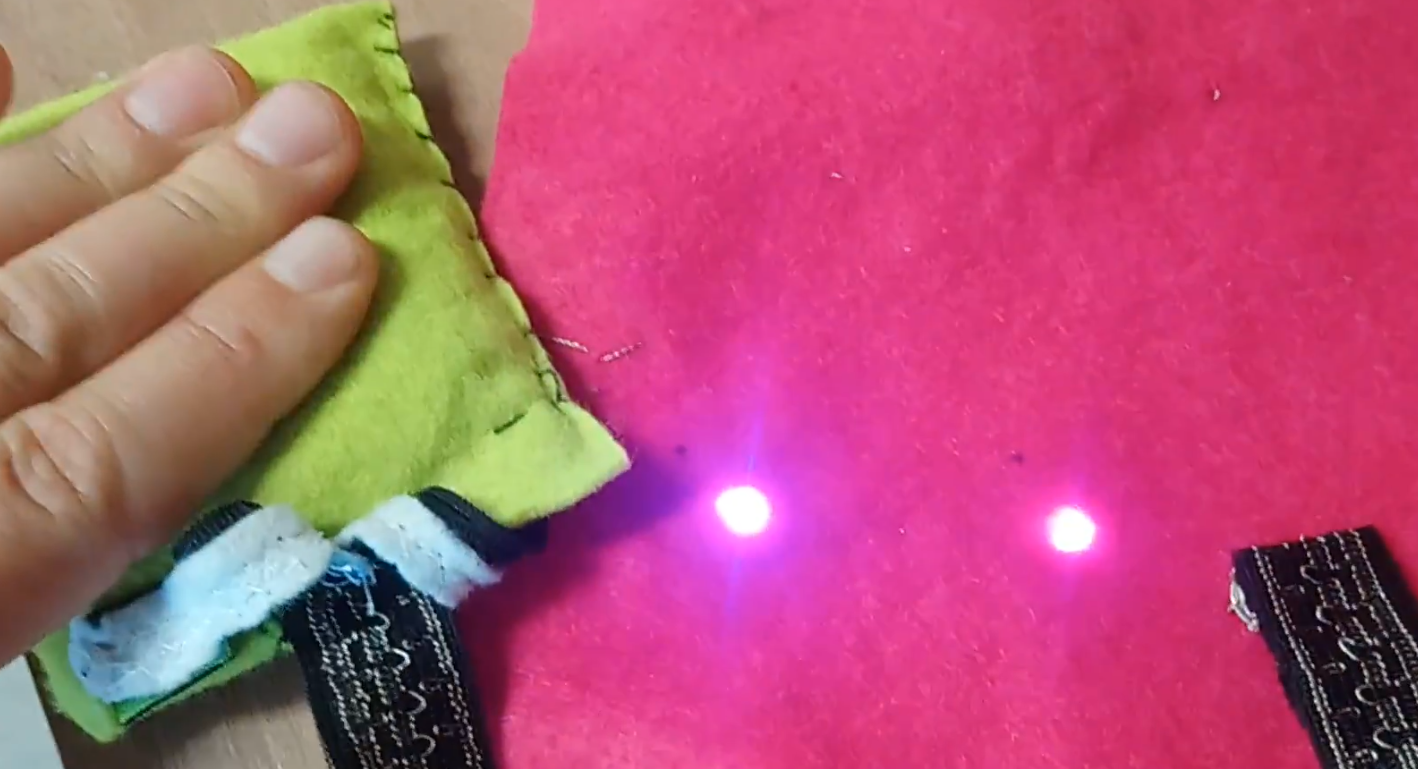 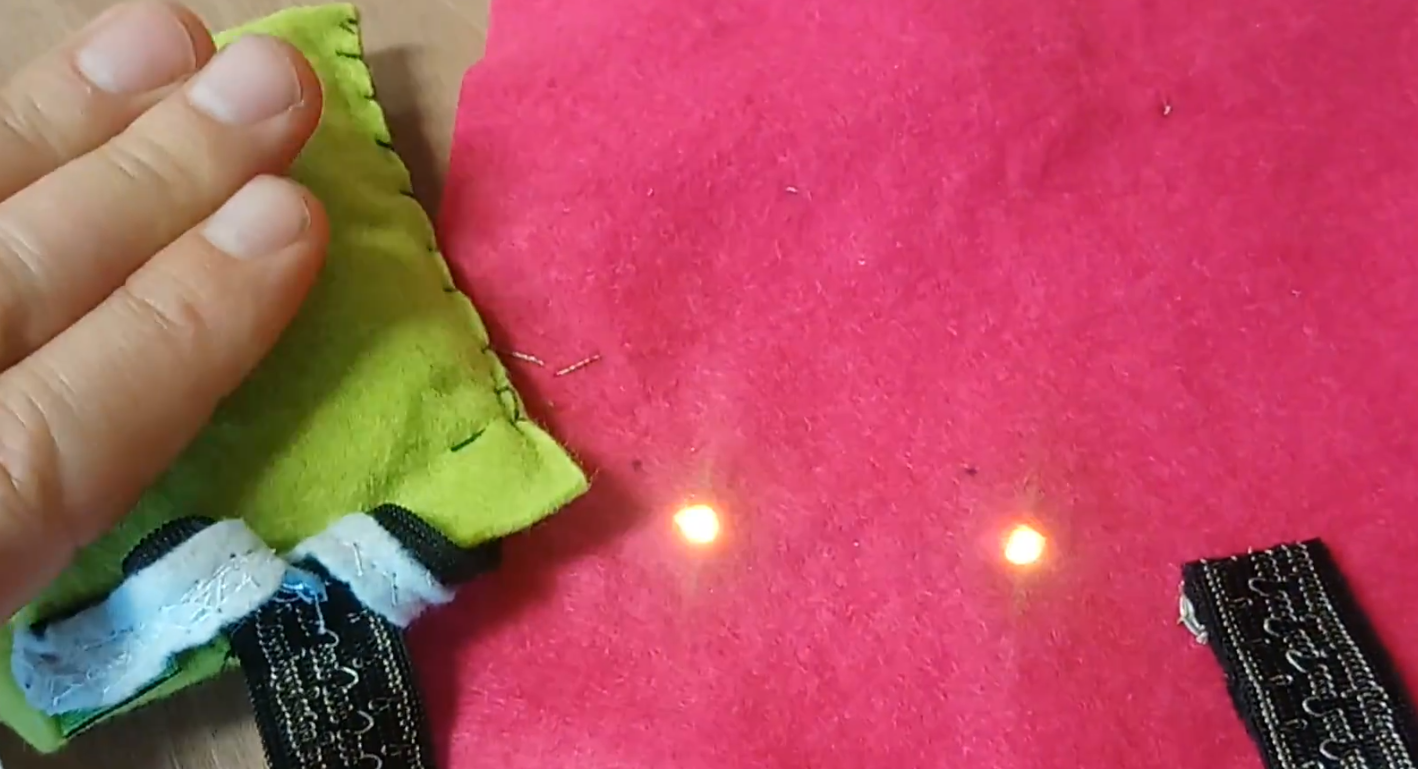 71
Level 03 B:
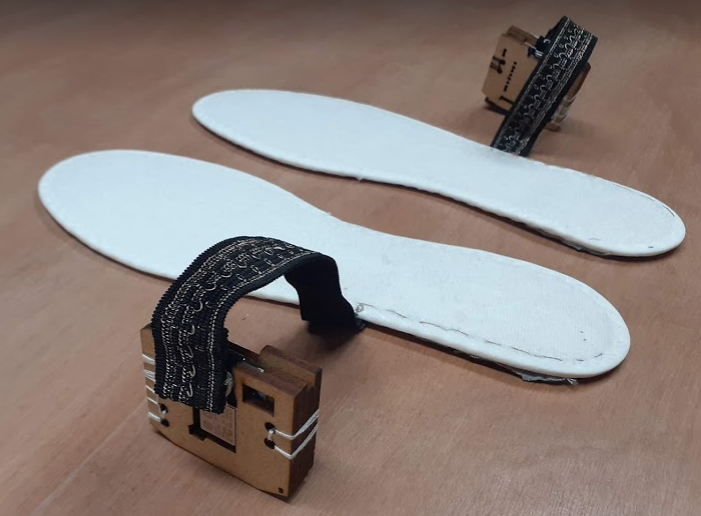 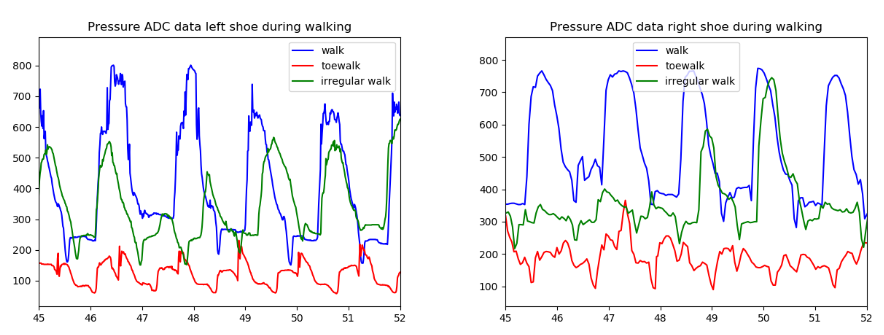 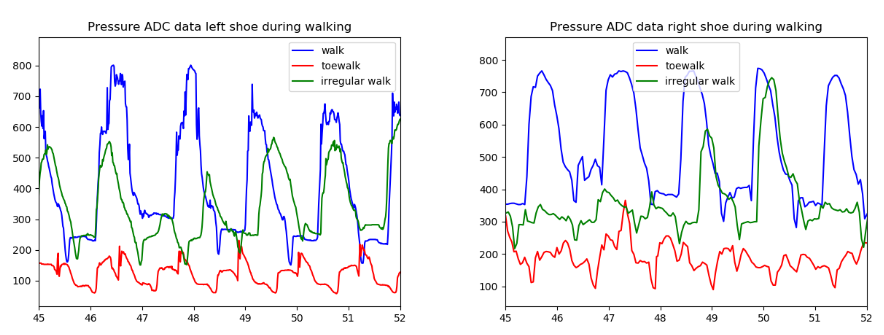 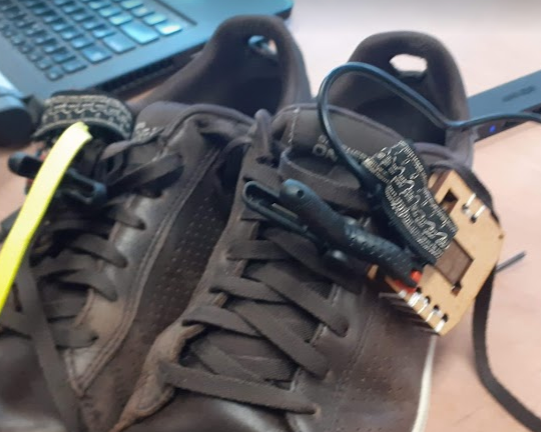 72
CONTACTS
Coordinator: 
Technical University of Sofia
Department of Textile Engineering

Project Manager of ICT-TEX:
Prof. Angel Terziev
е-mail: aterziev@tu-sofia.bg

Web-site: ICT-TEX.eu
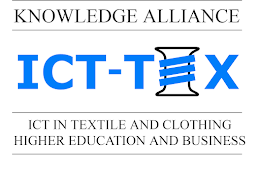 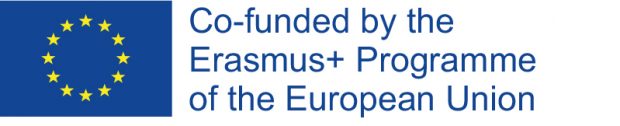 The information and views set out in this publication are those of the authors and do not necessarily reflect the official opinion of the European Union. Neither the European Union institutions and bodies nor any person acting on their behalf may be held responsible for the use which may be made of the information contained therein.
73